لا تسمح لهمتك بالفتور
 ولا لعزيمتك بالانطفاء ،
 جدّد أهدافك وطموحاتك وإرادتك
 كل يوم وواصل المسير حتى تصل
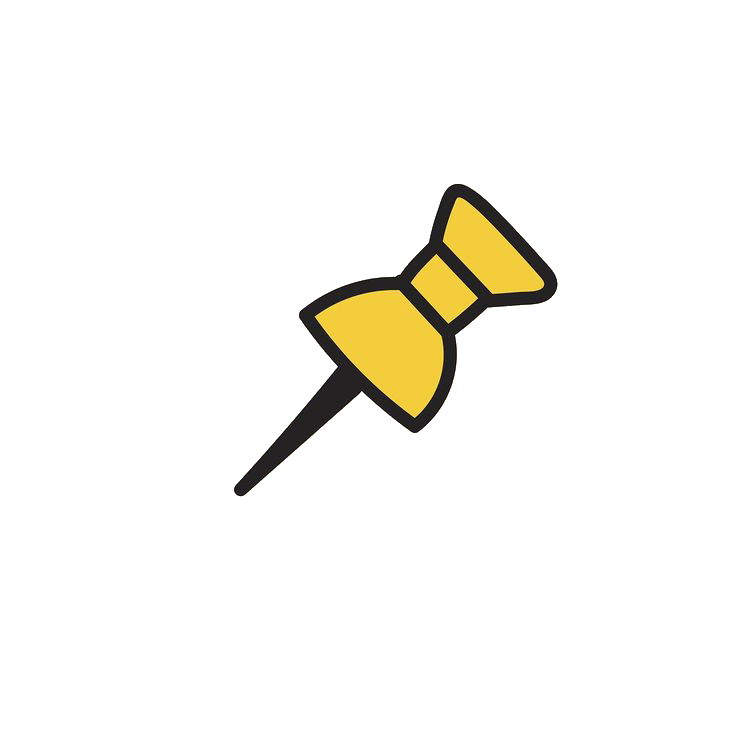 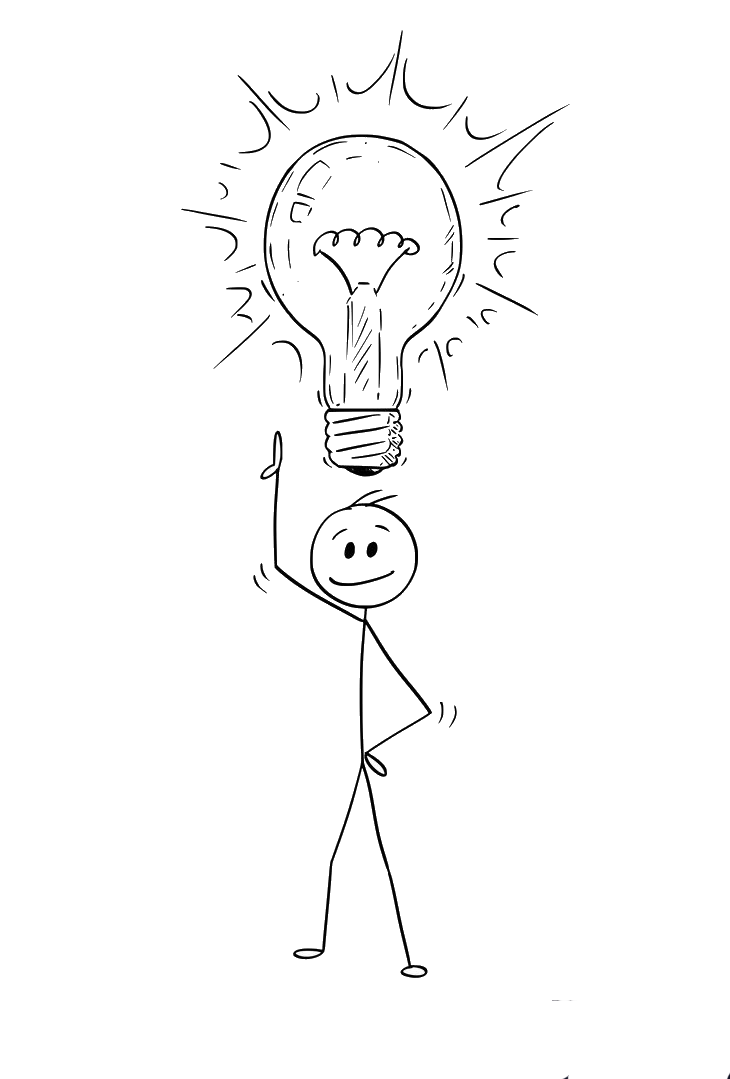 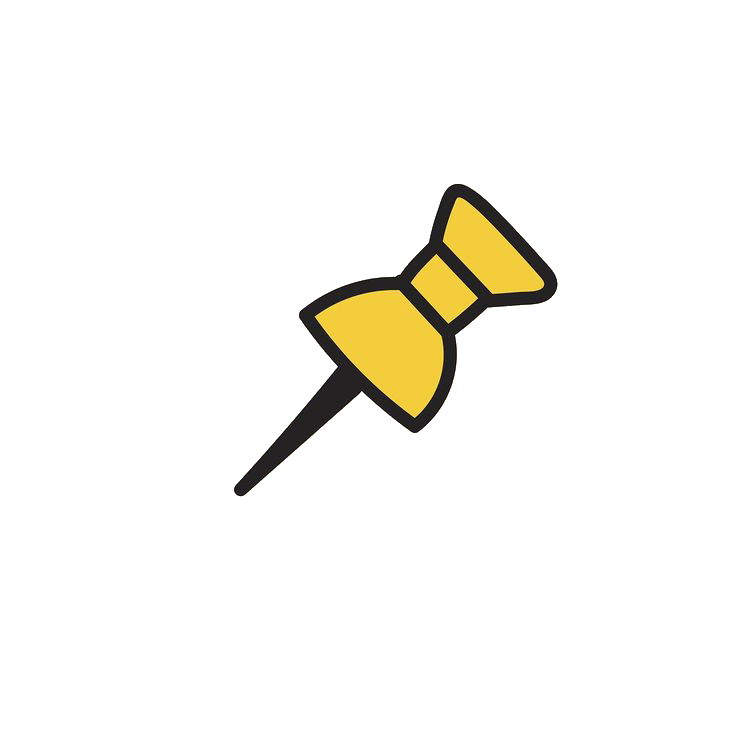 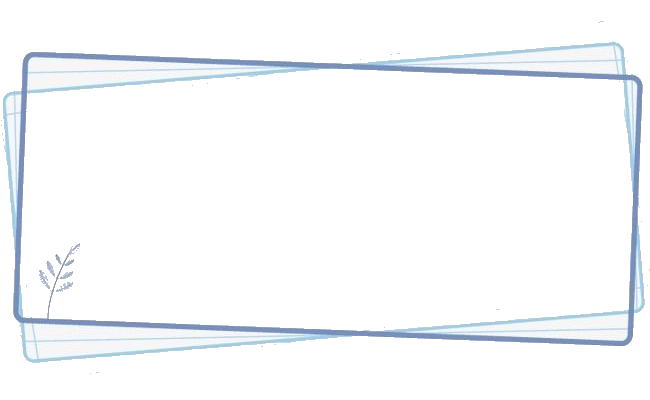 قدرات
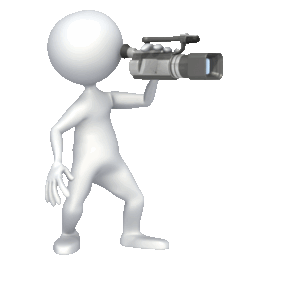 مالعدد الذي اذا ربعناه ثم جمعناه على 
ثلاثة أمثاله اصبح الناتج ٤ ؟
أ) -٥                         ب) -٤                            ج) ٤                             د) ٥
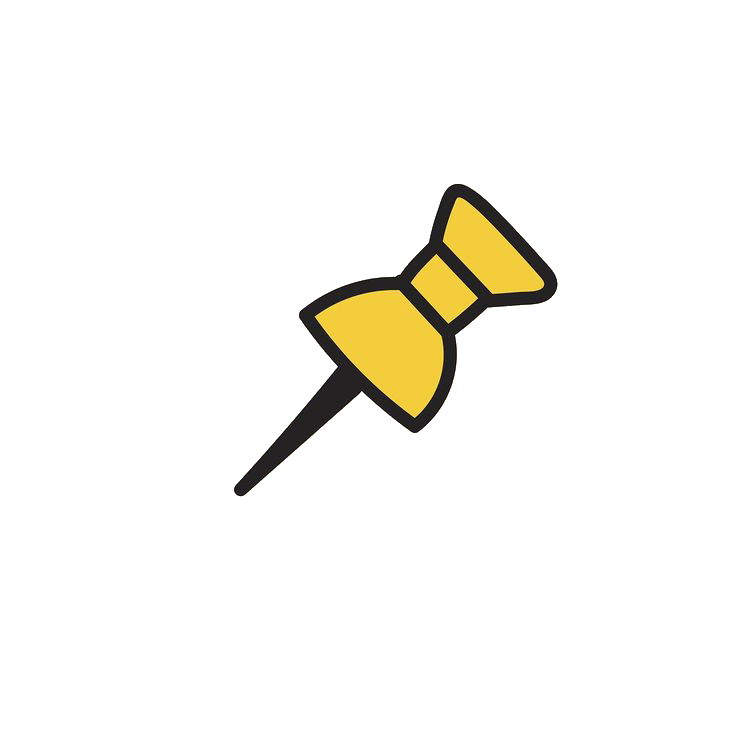 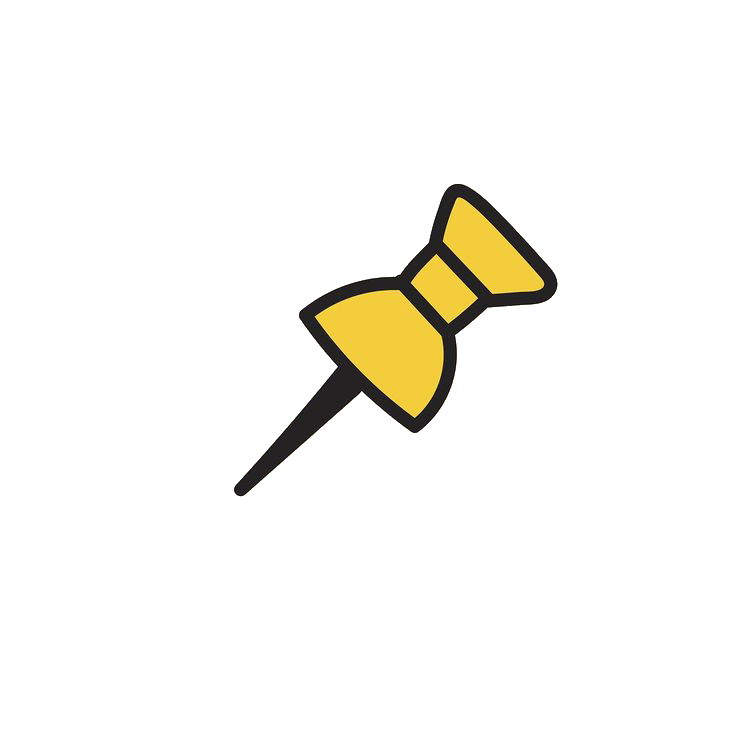 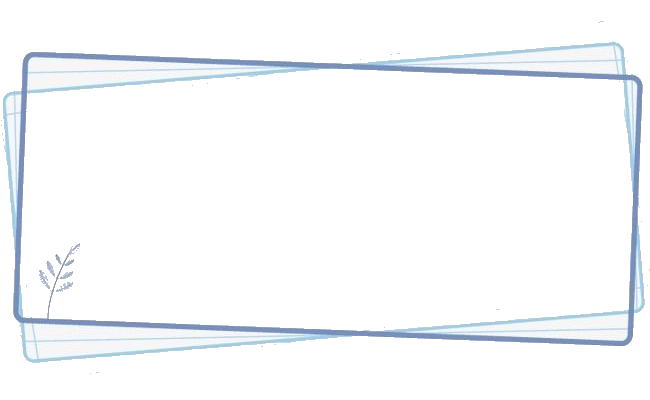 جمع العبارات النسبية وطرحها
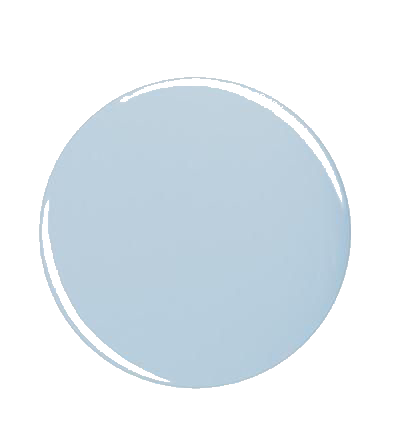 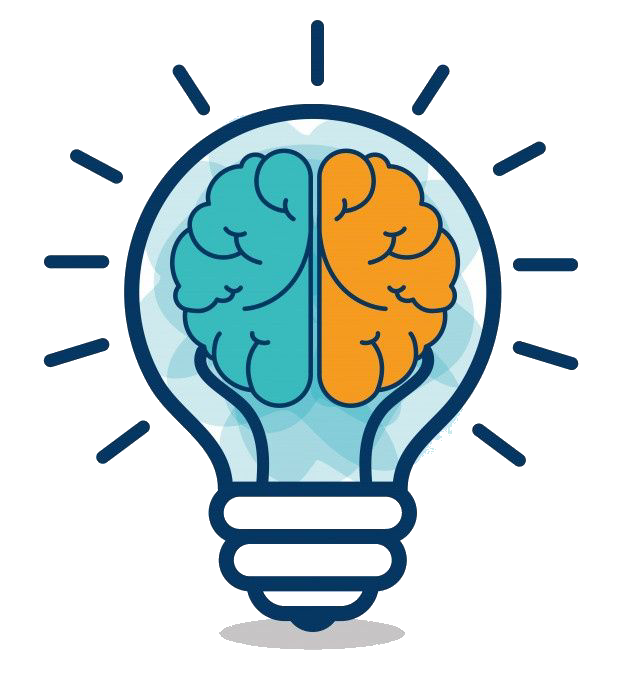 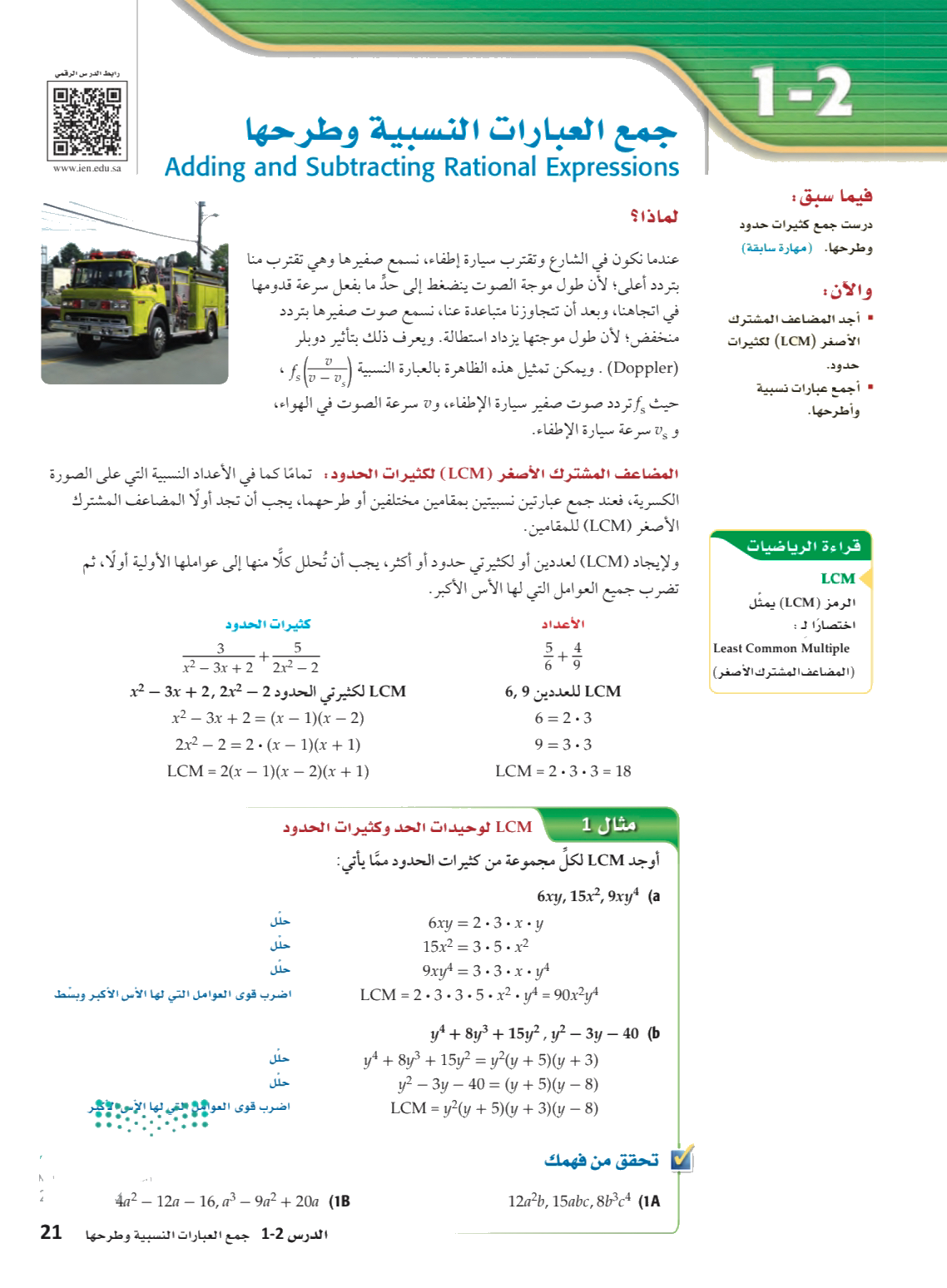 أهداف الدرس
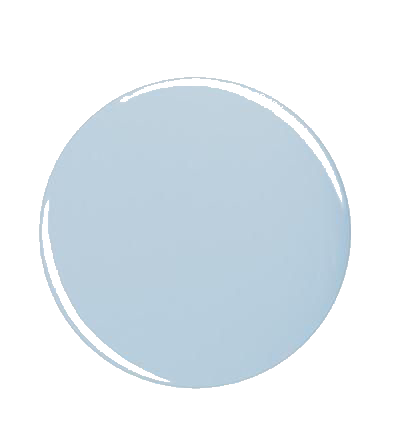 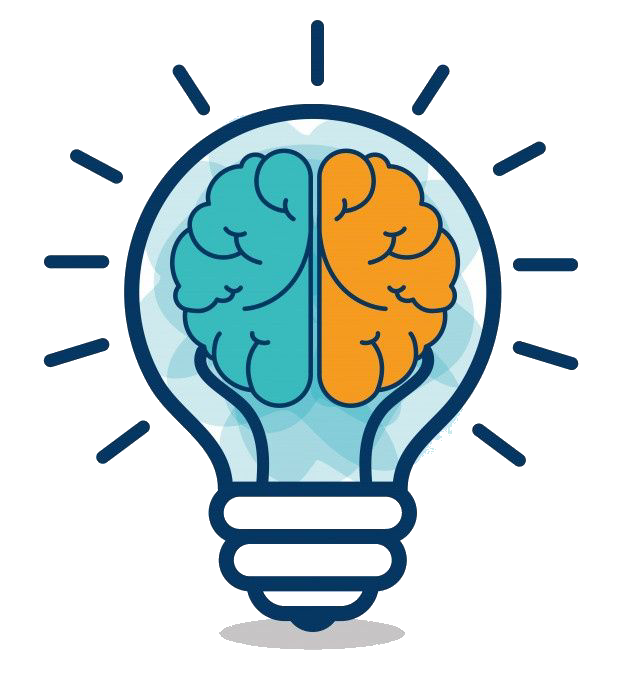 لماذا
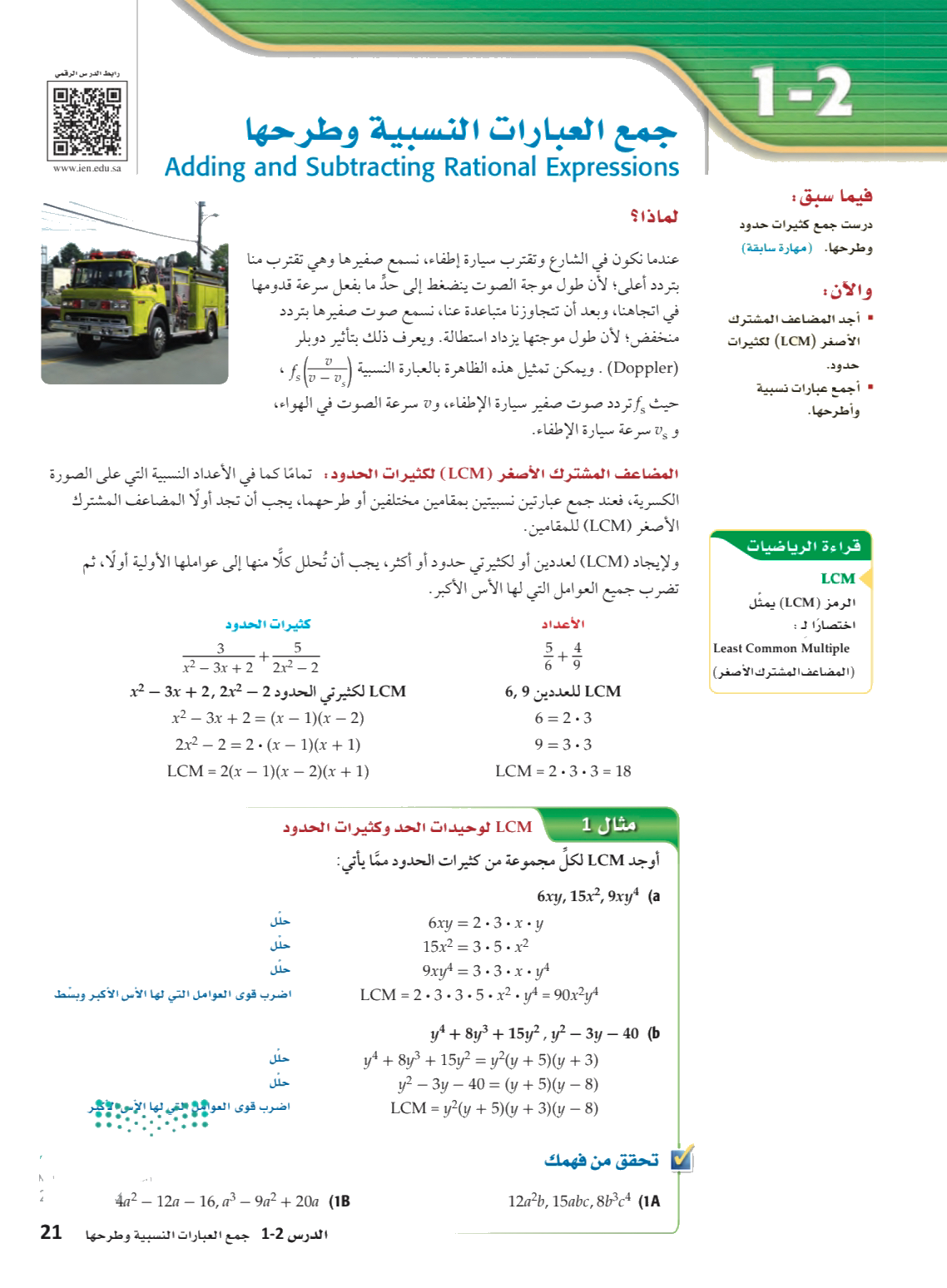 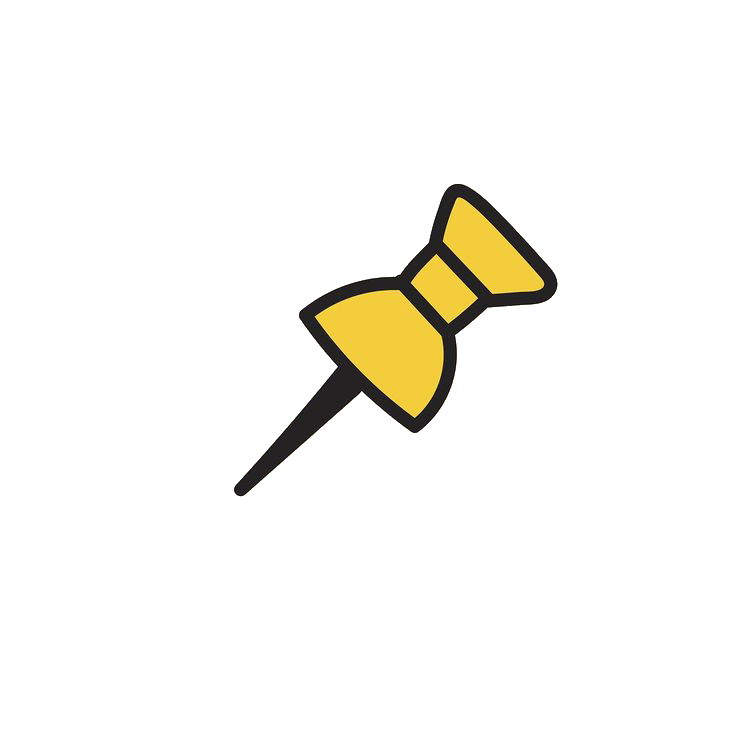 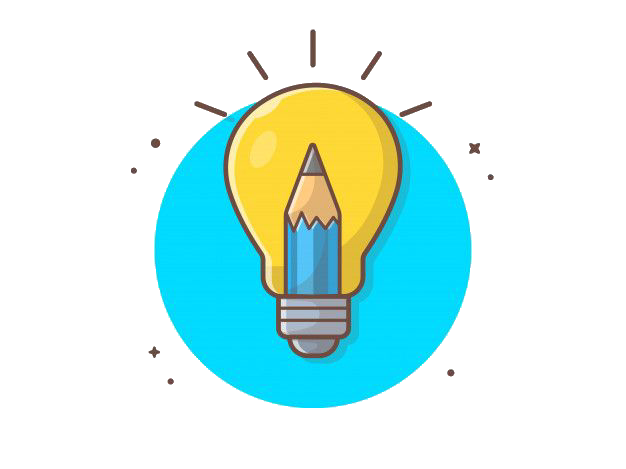 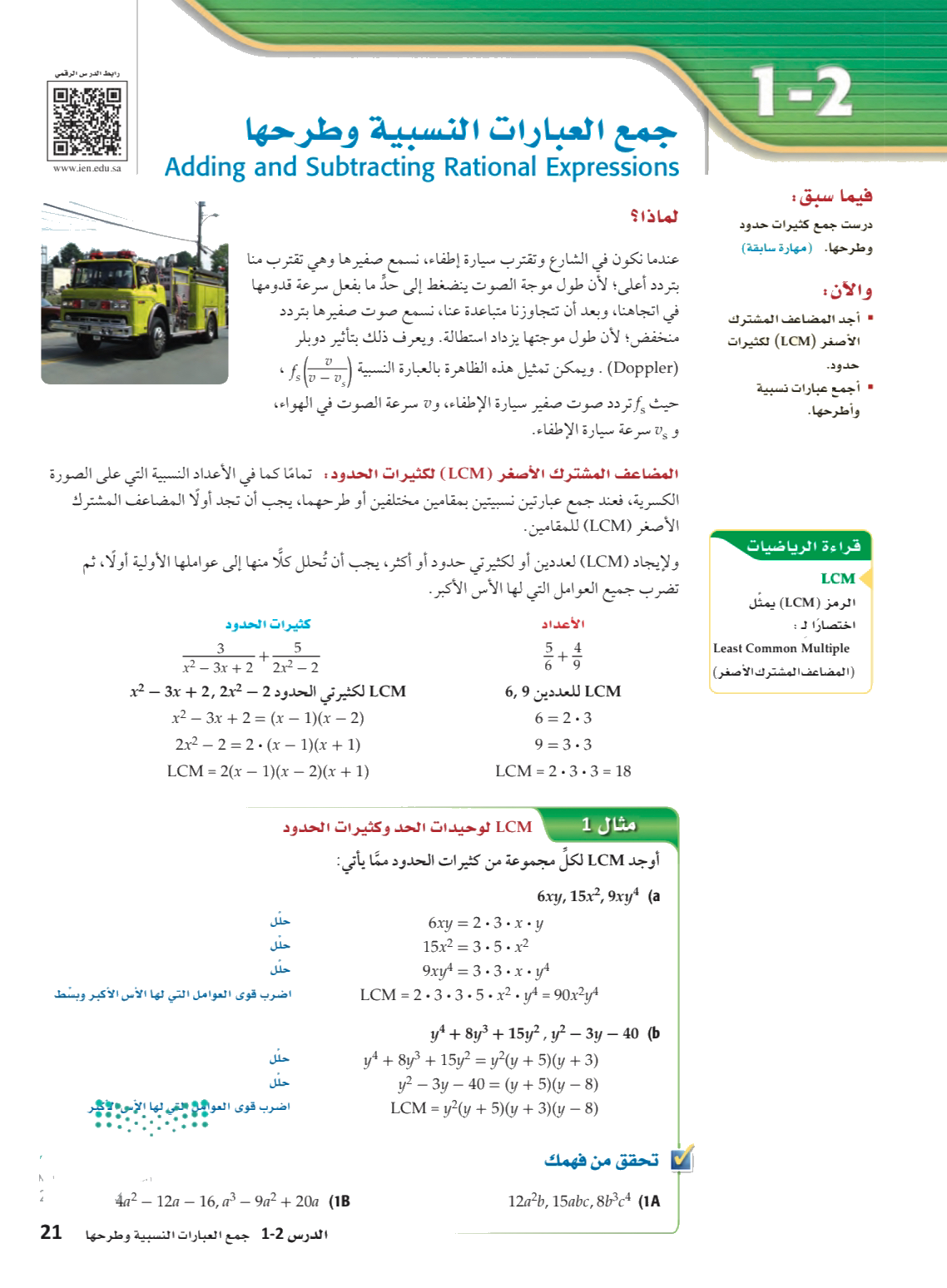 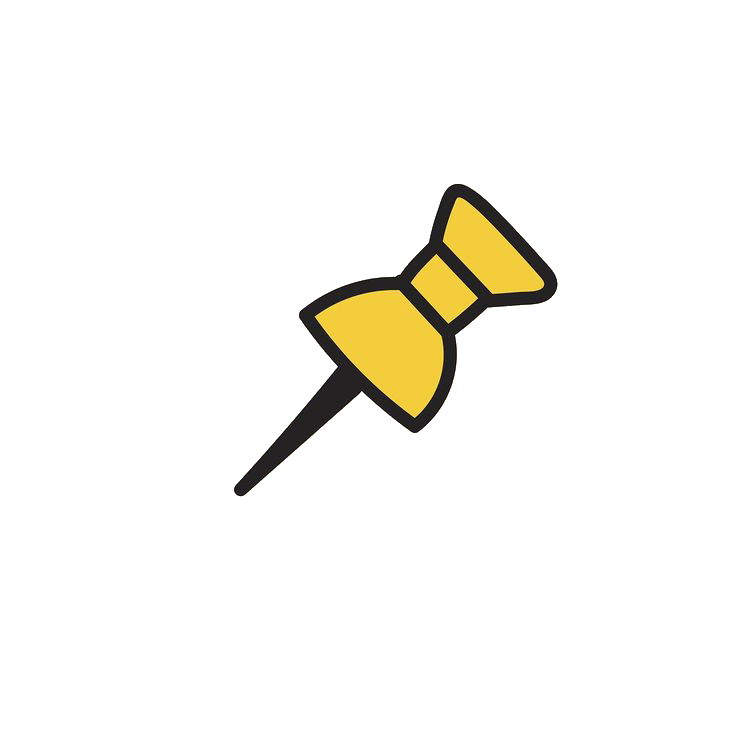 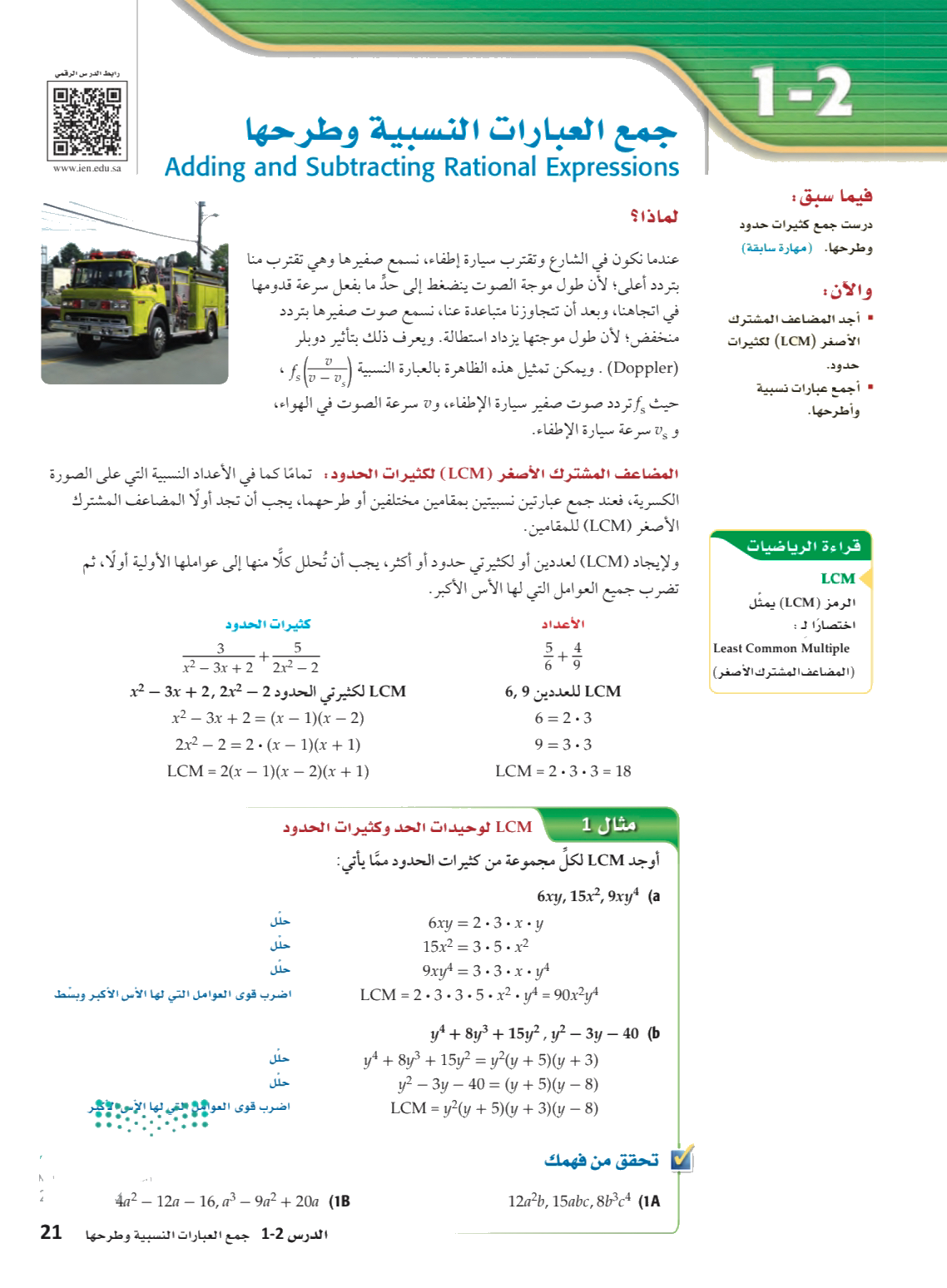 تحقق من فهمك
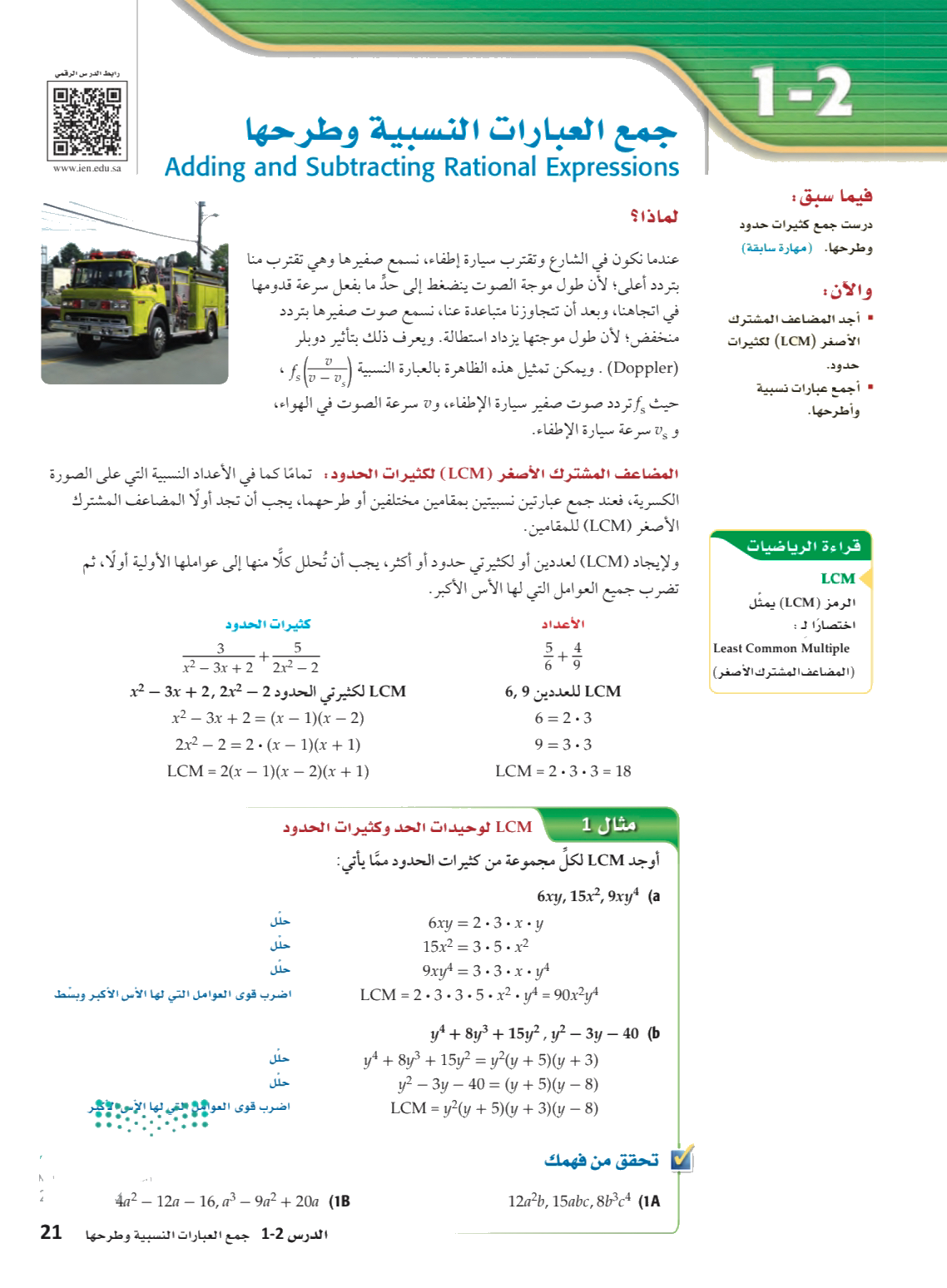 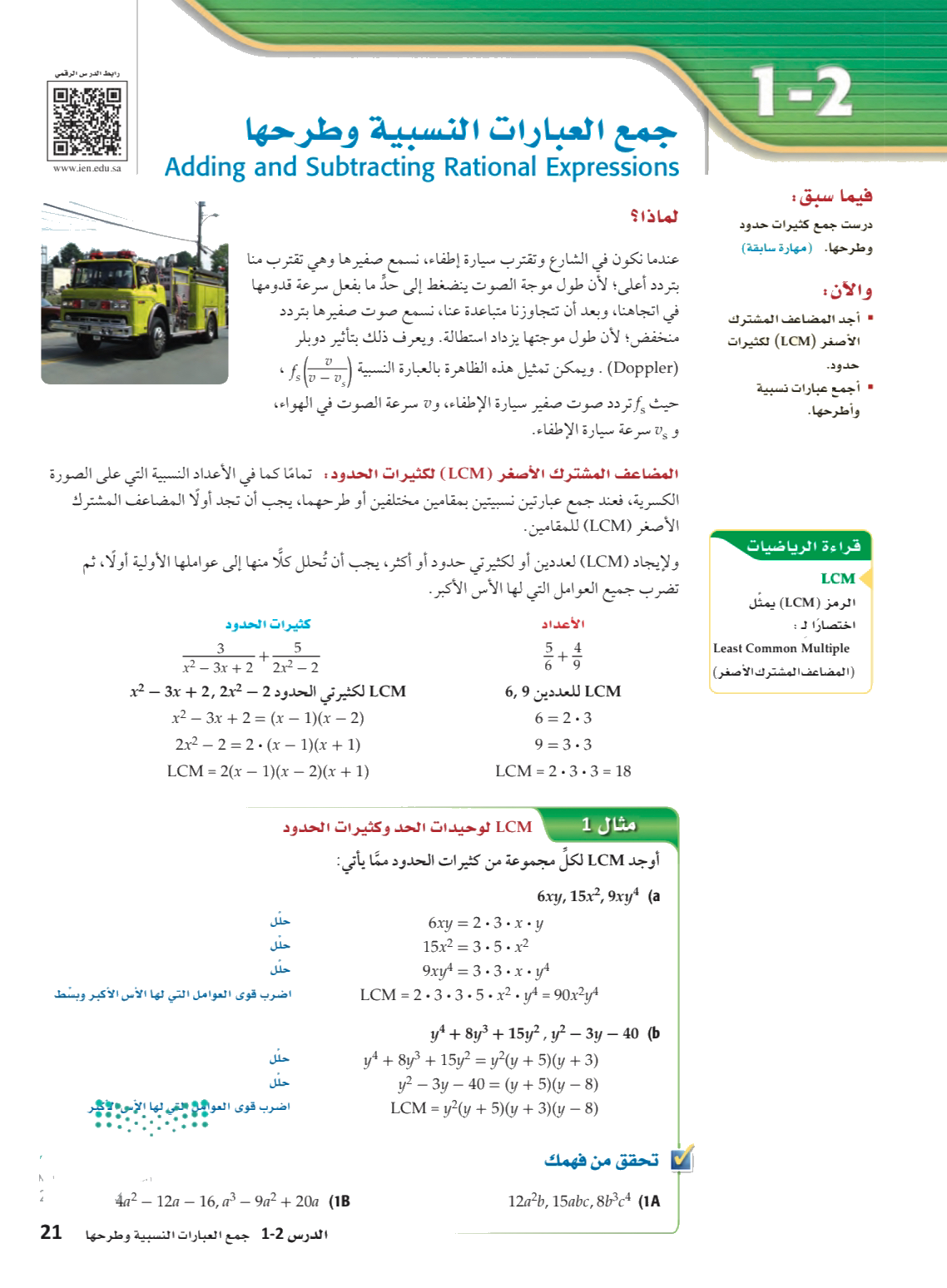 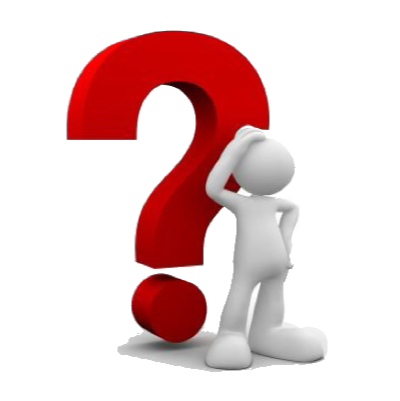 تحقق من فهمك
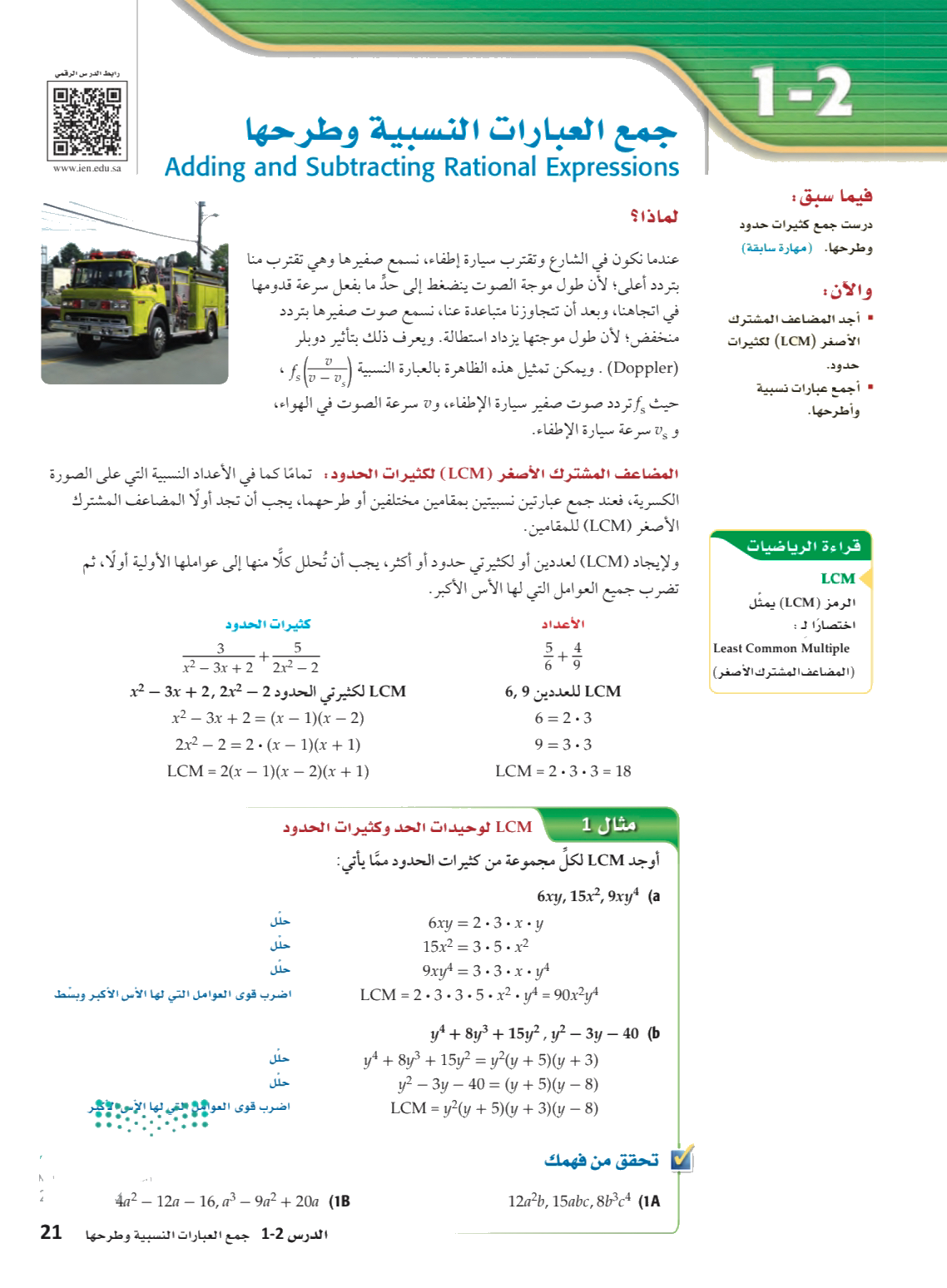 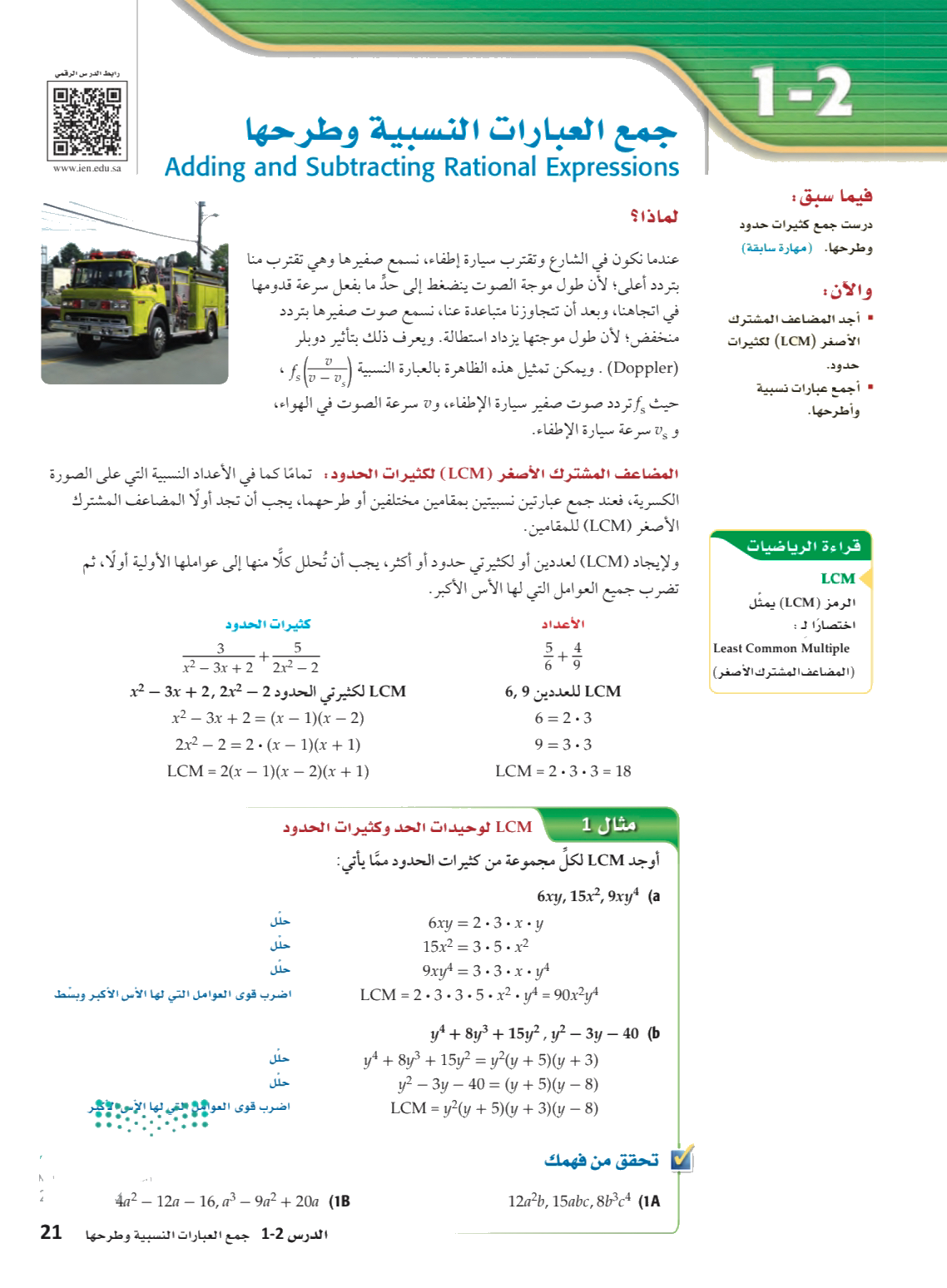 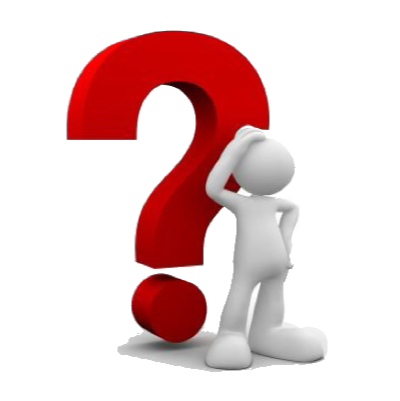 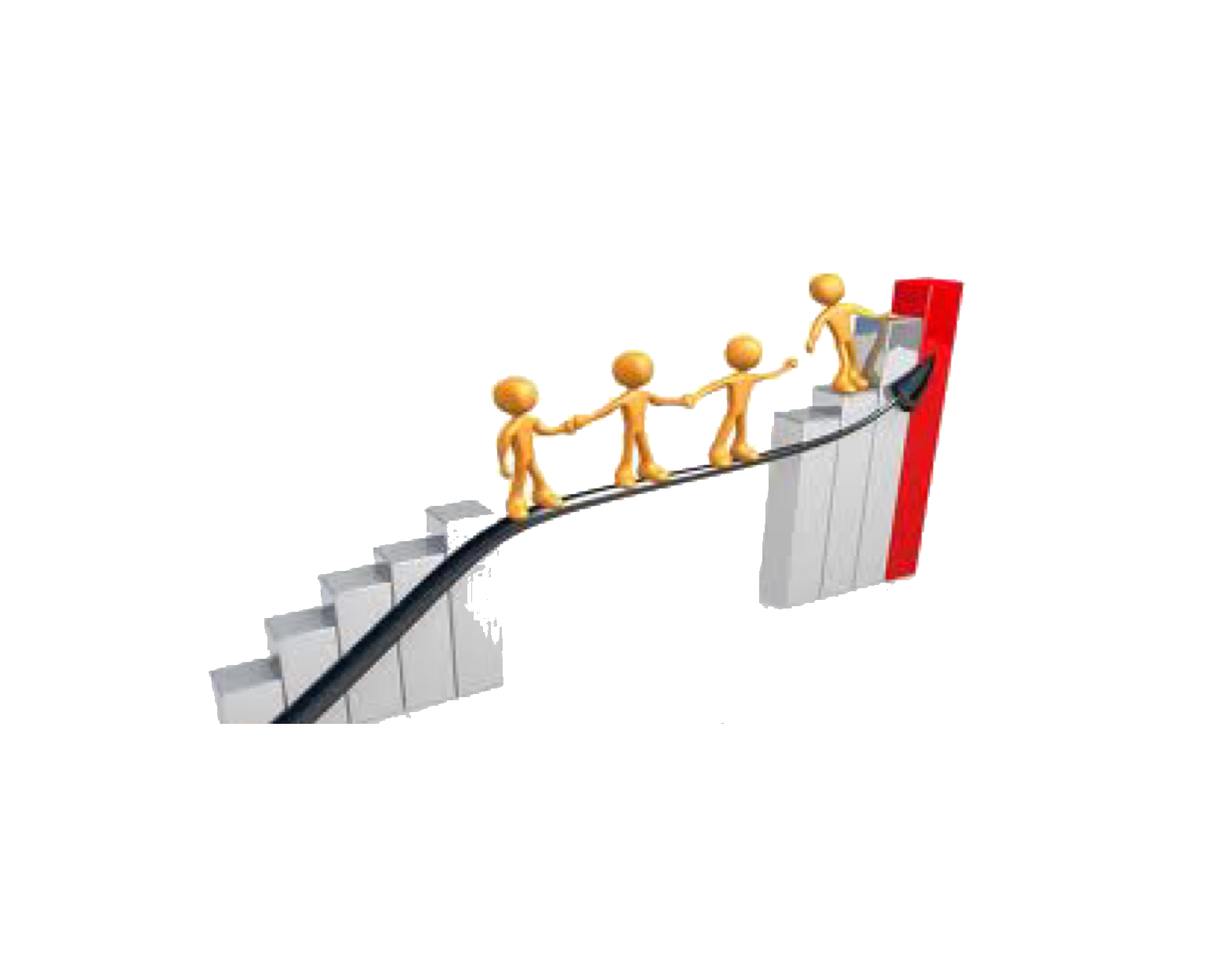 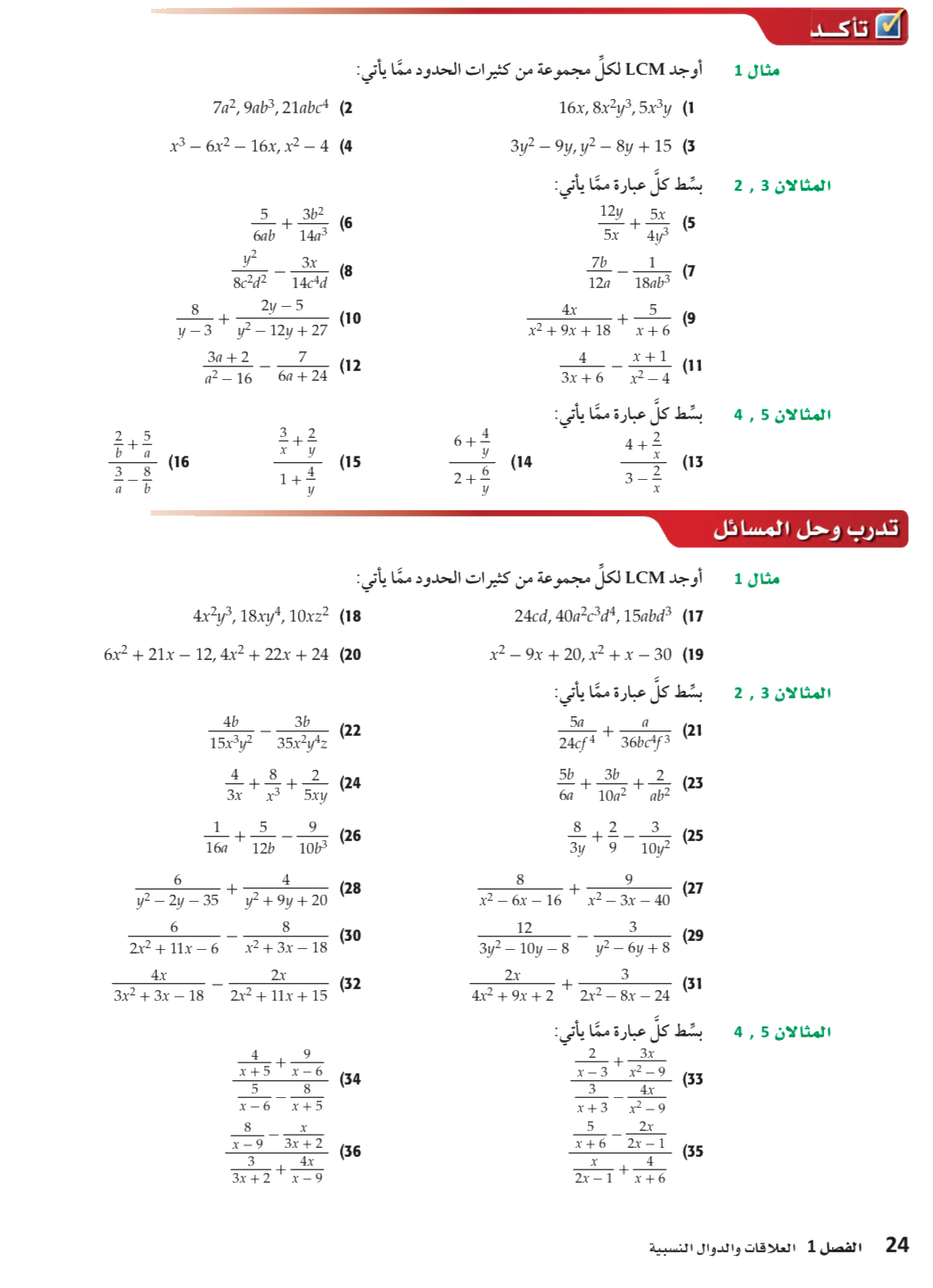 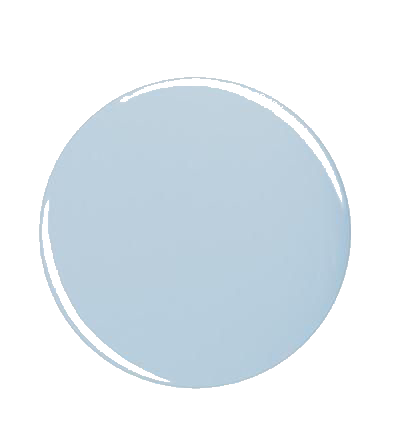 تأكد
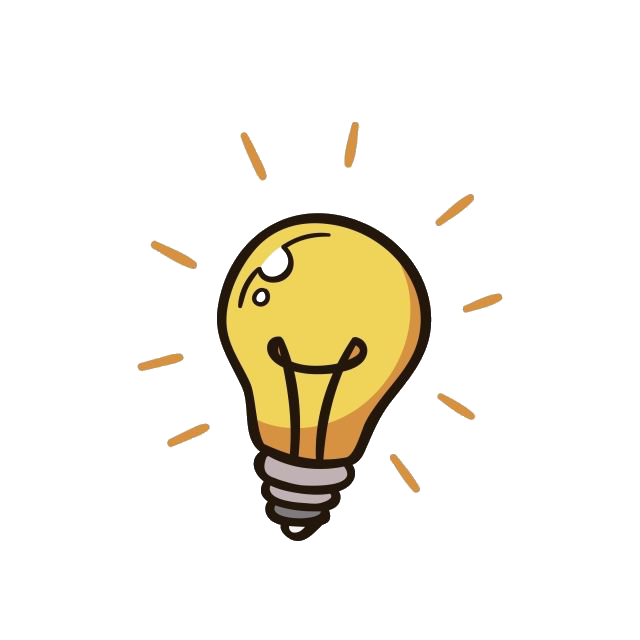 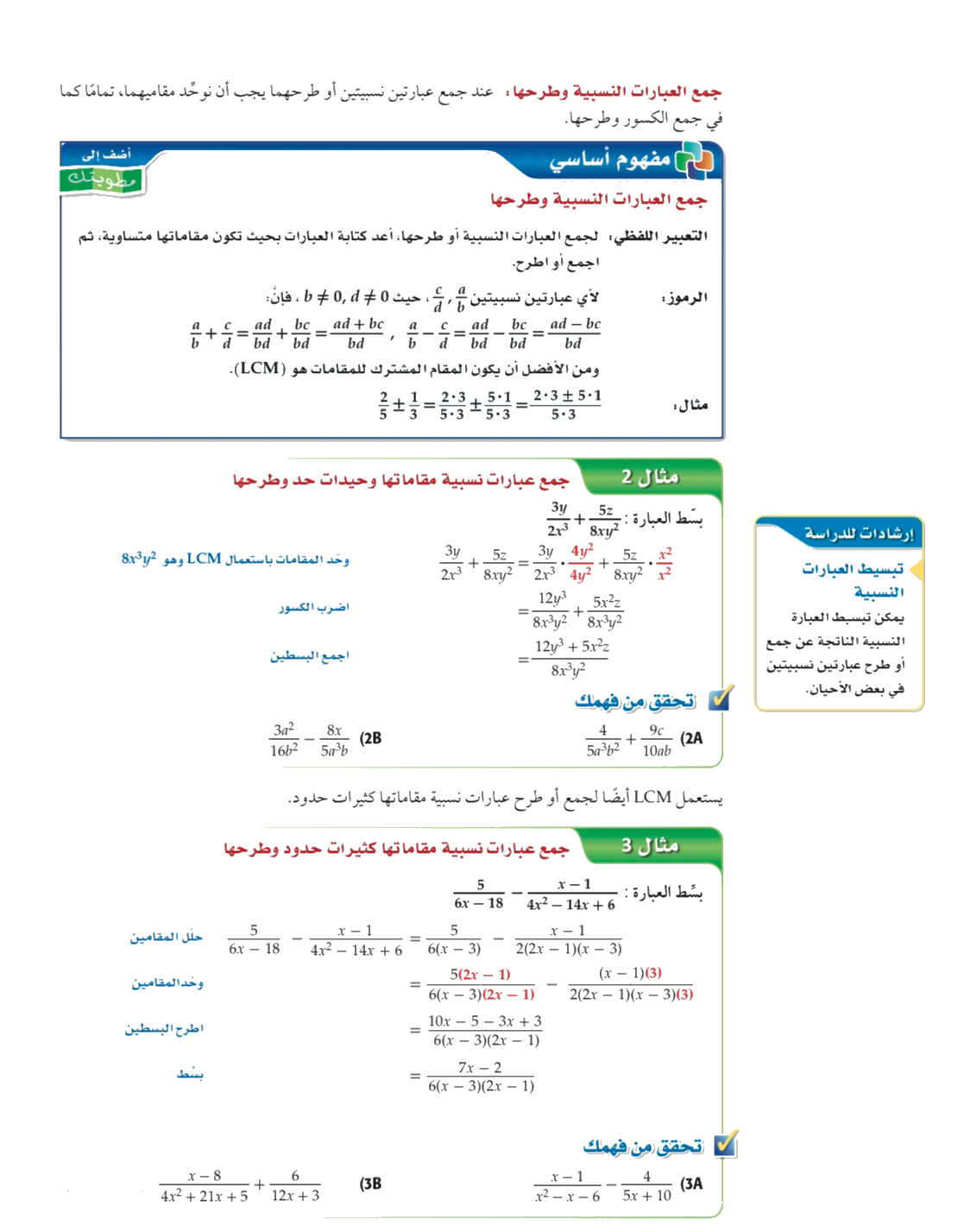 تحقق من فهمك
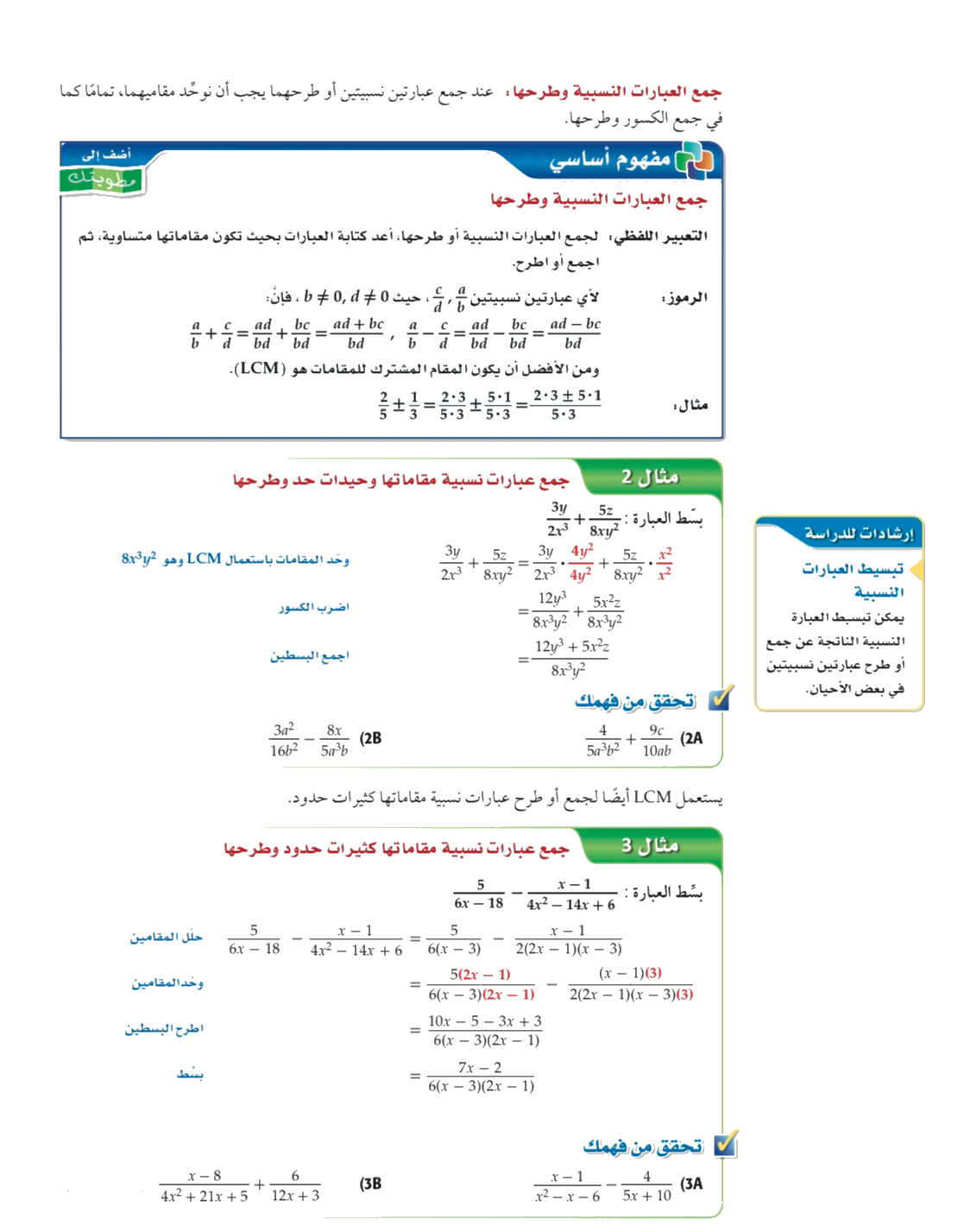 بسطي العبارات الآتية :
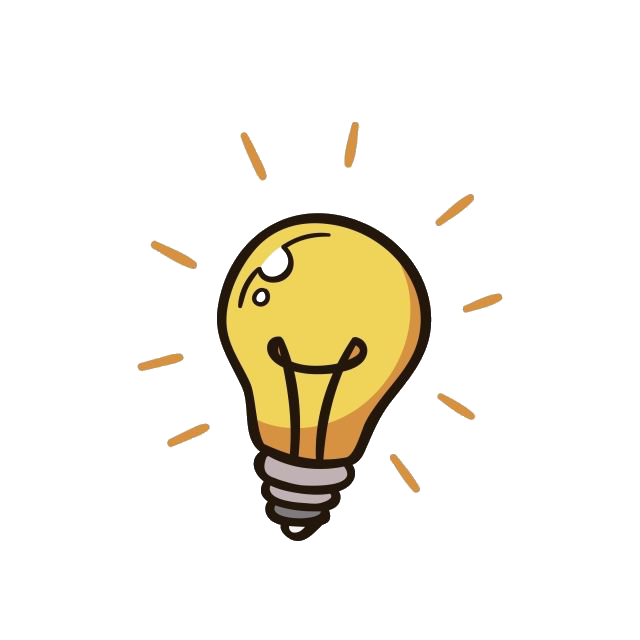 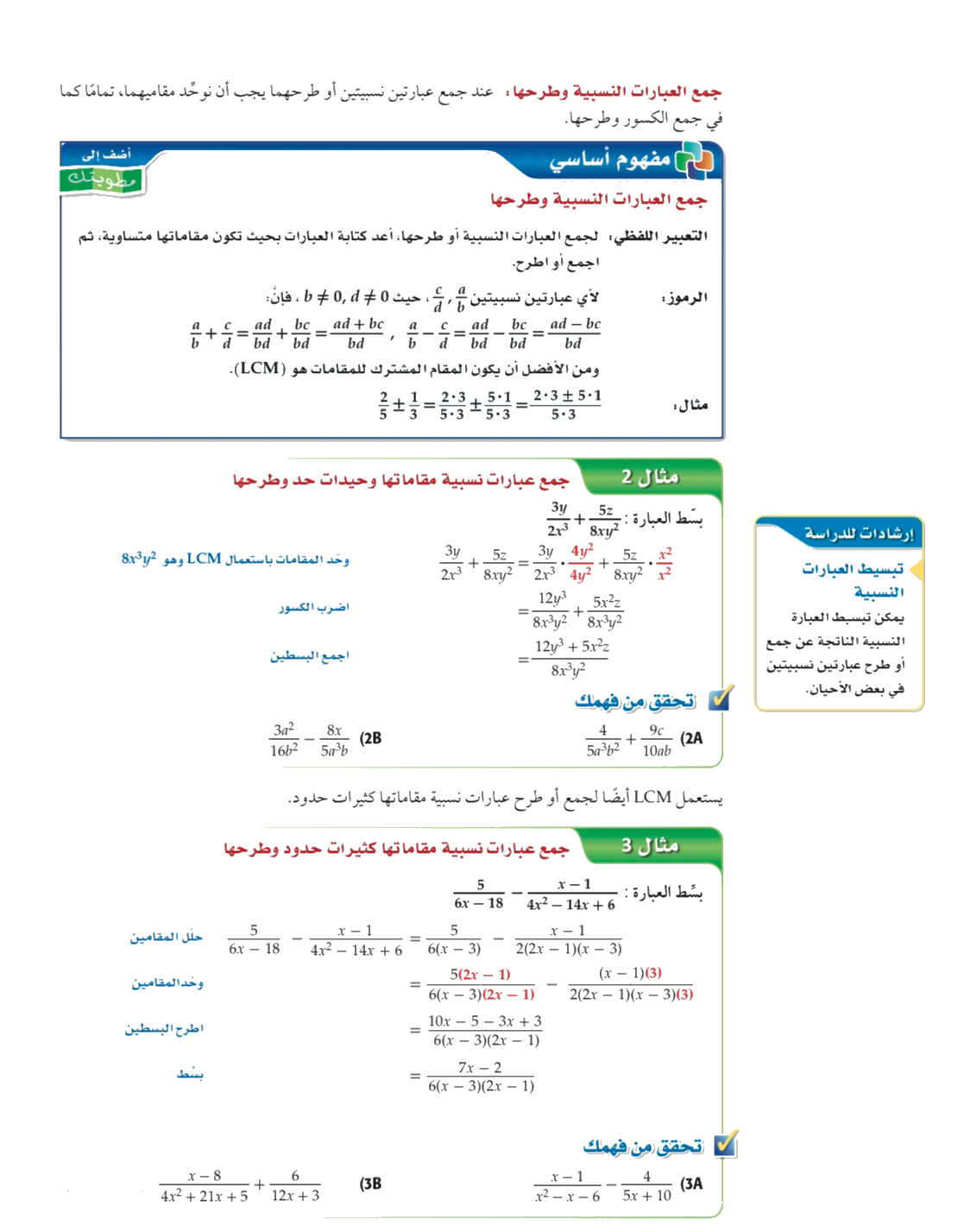 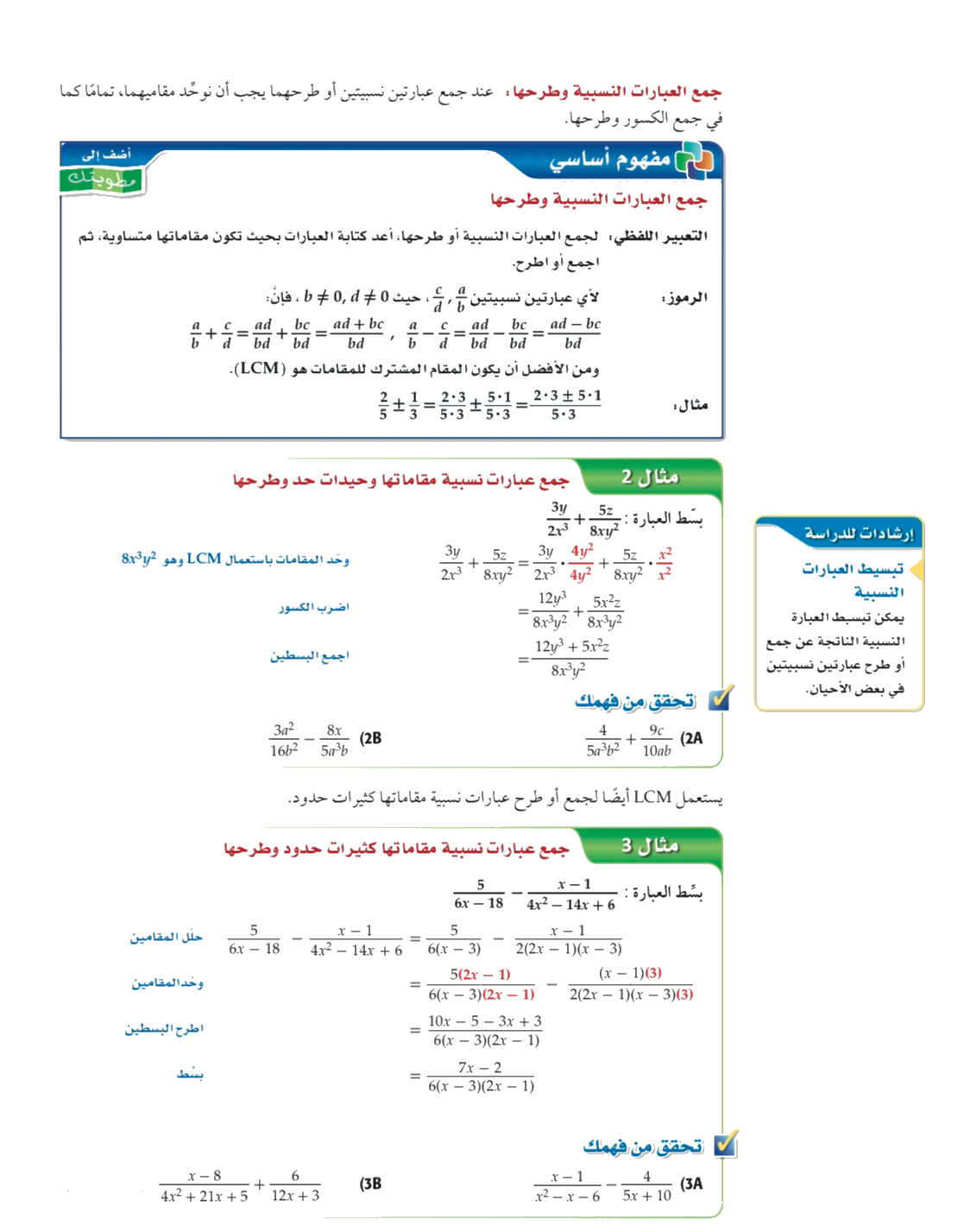 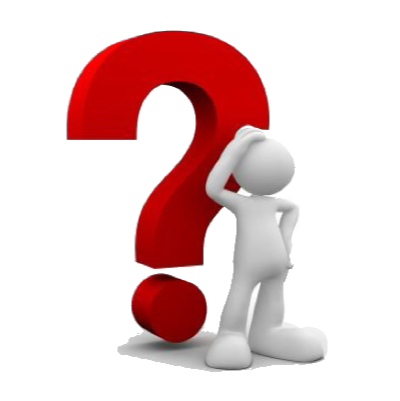 تأكد
بسطي العبارات الآتية :
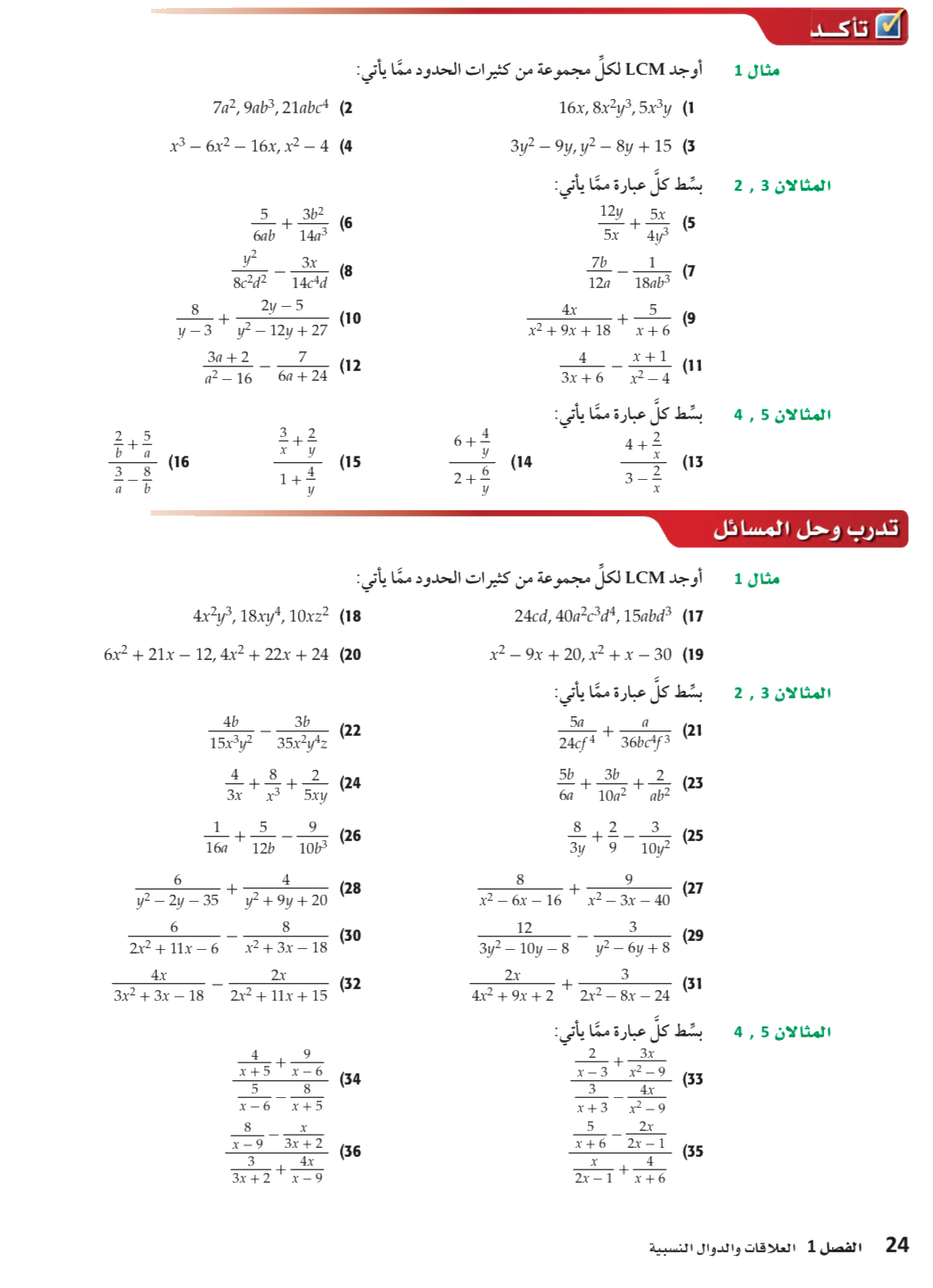 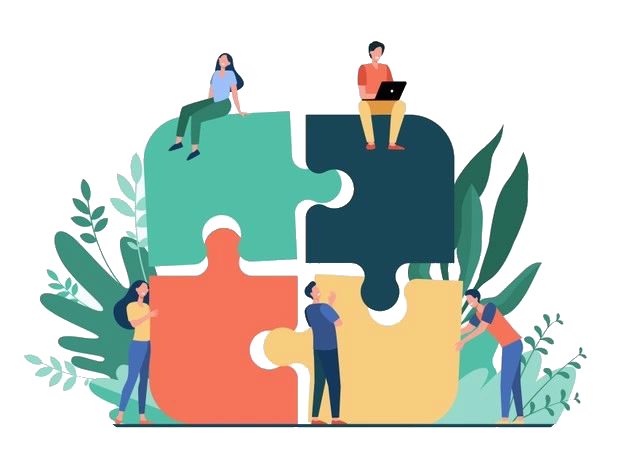 تحقق من فهمك
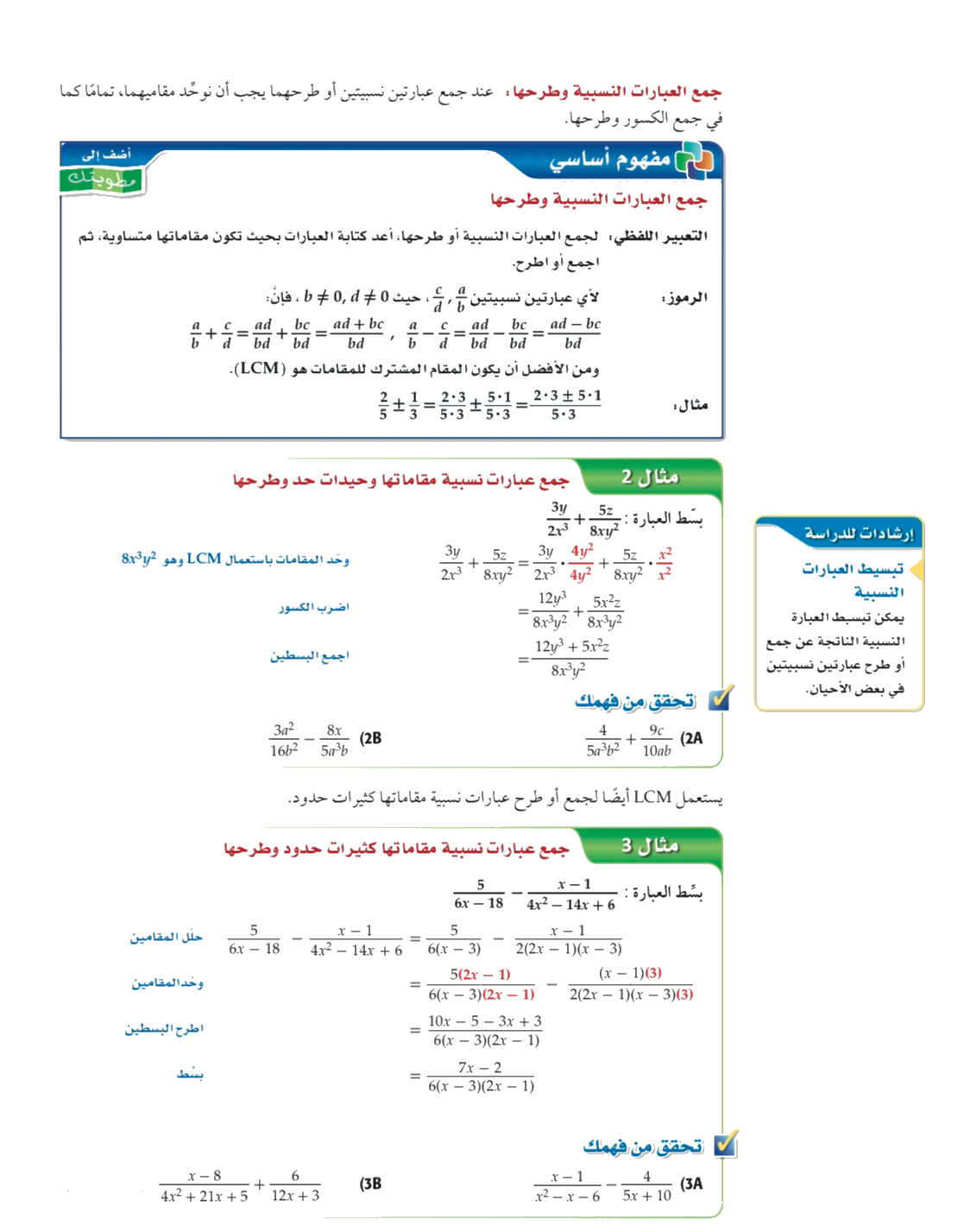 بسطي العبارات الآتية :
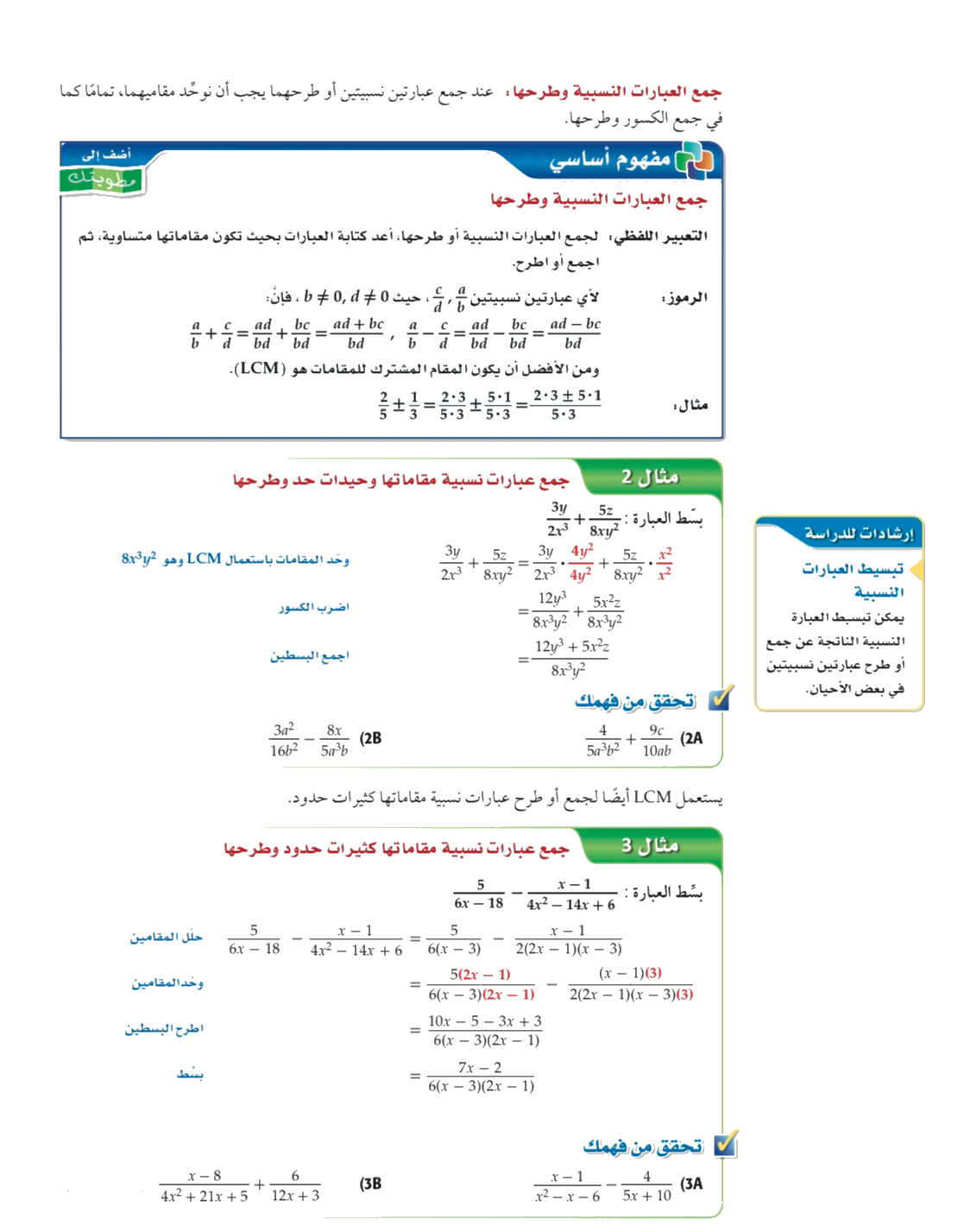 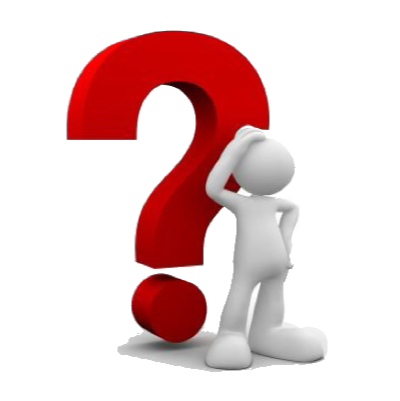 تحقق من فهمك
بسطي العبارات الآتية :
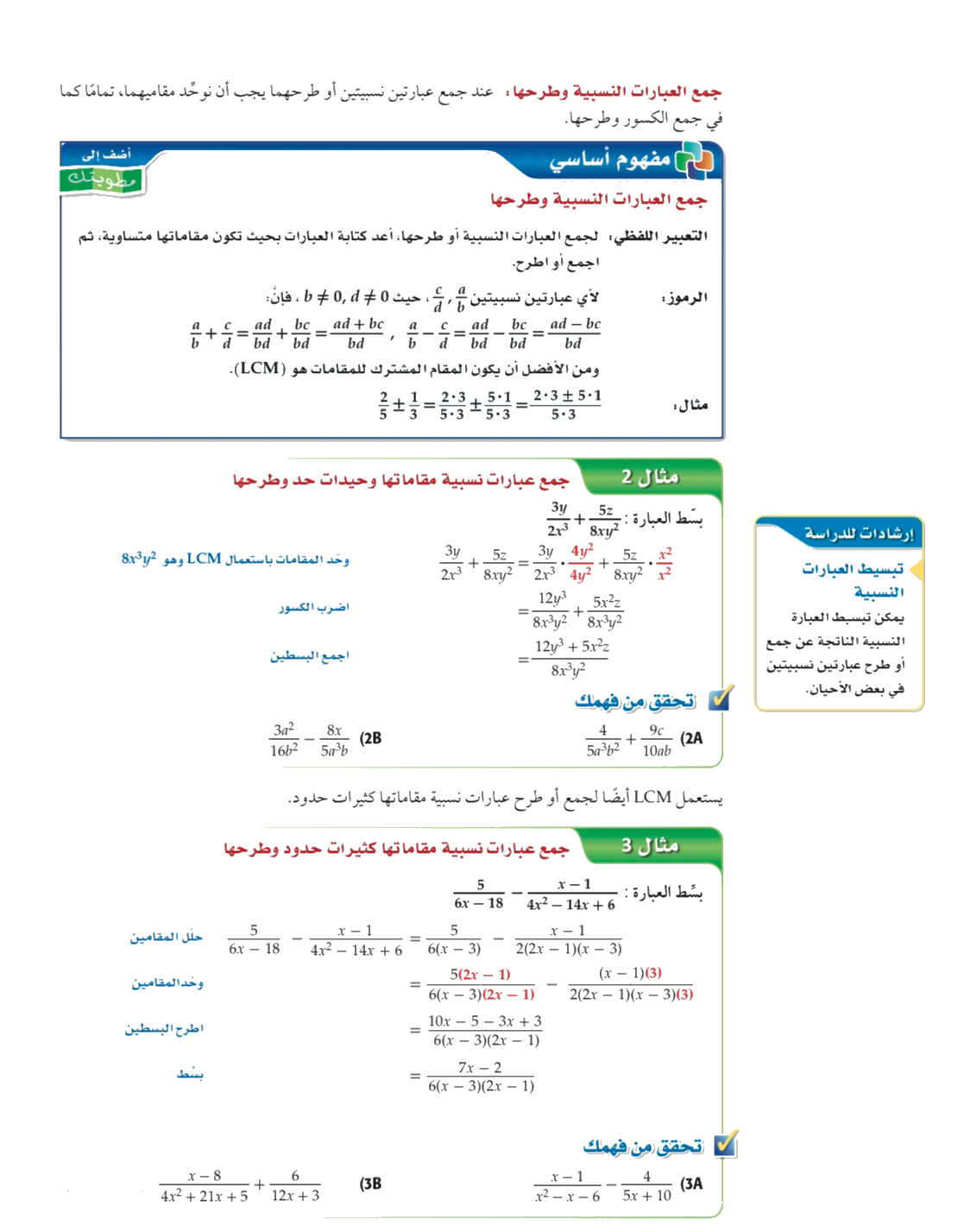 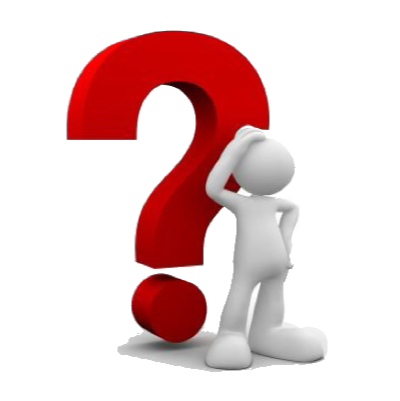 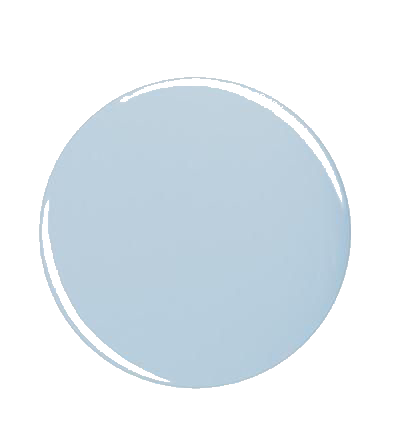 بسطي العبارات الآتية :
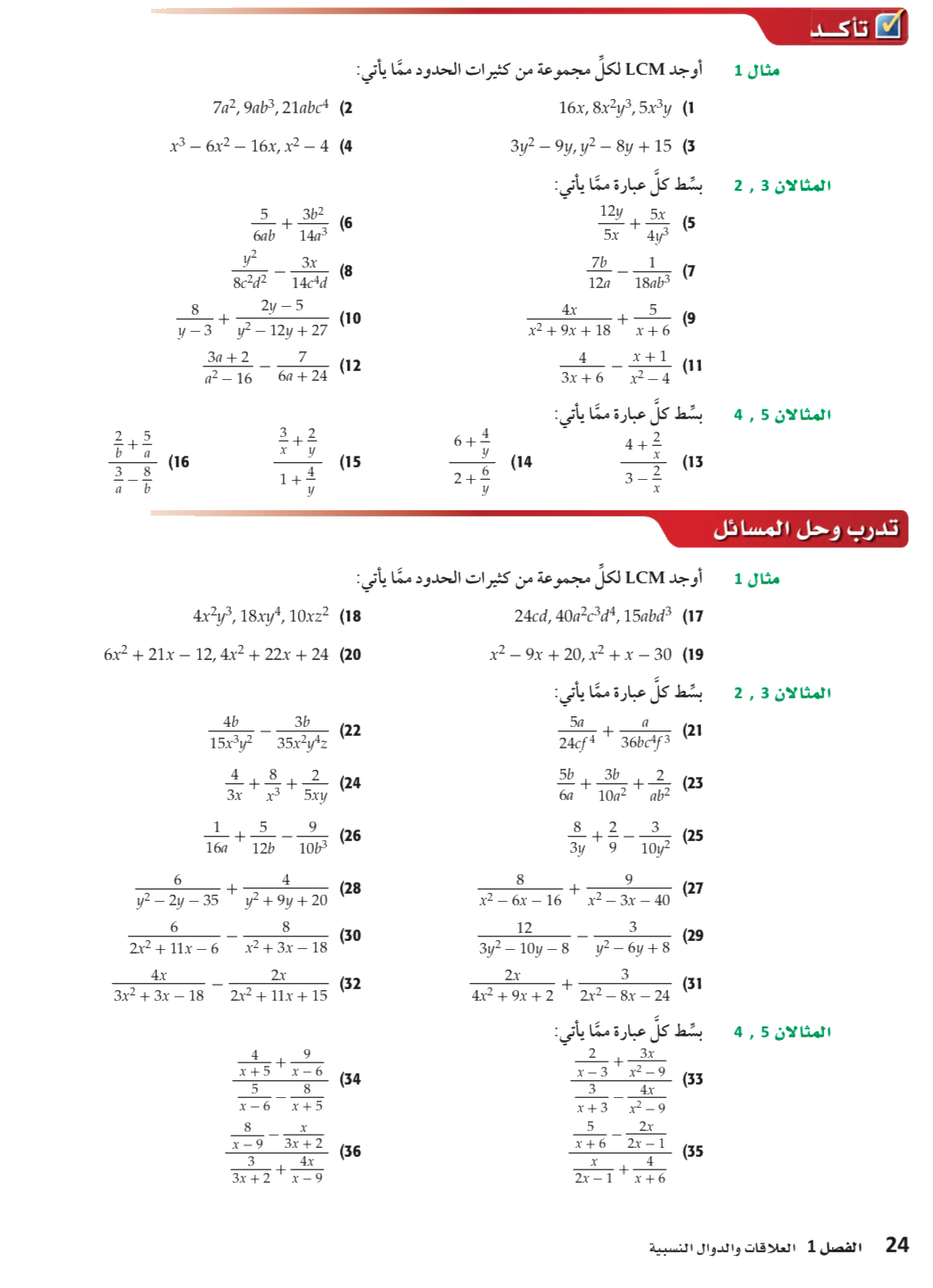 تأكد
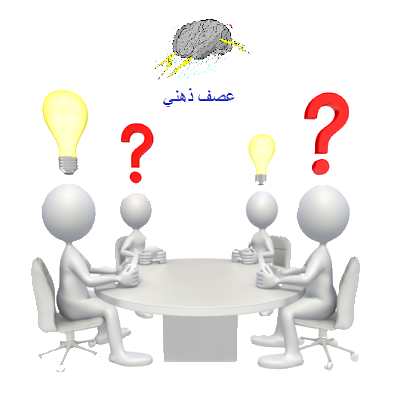 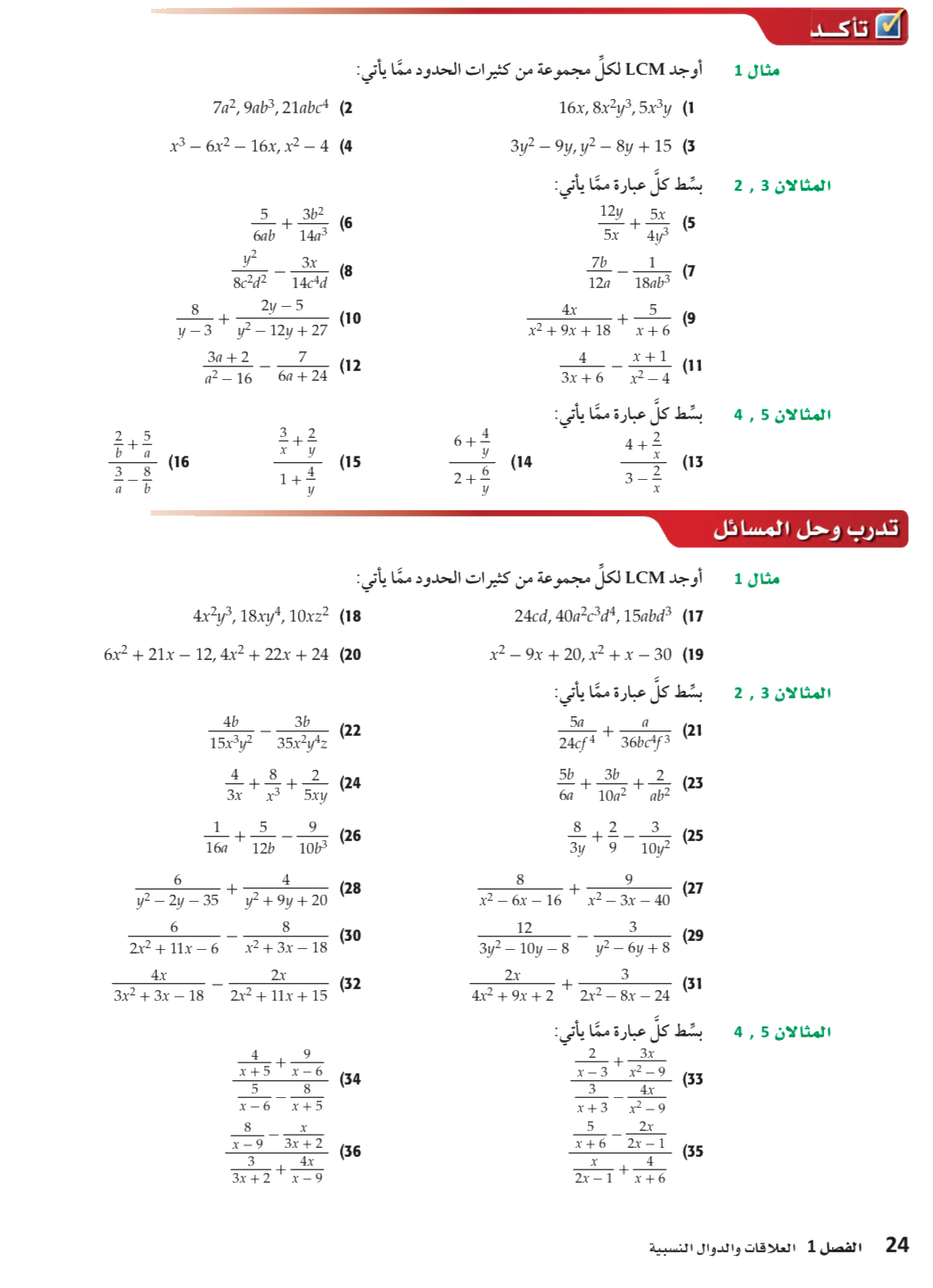 تحقق من فهمك
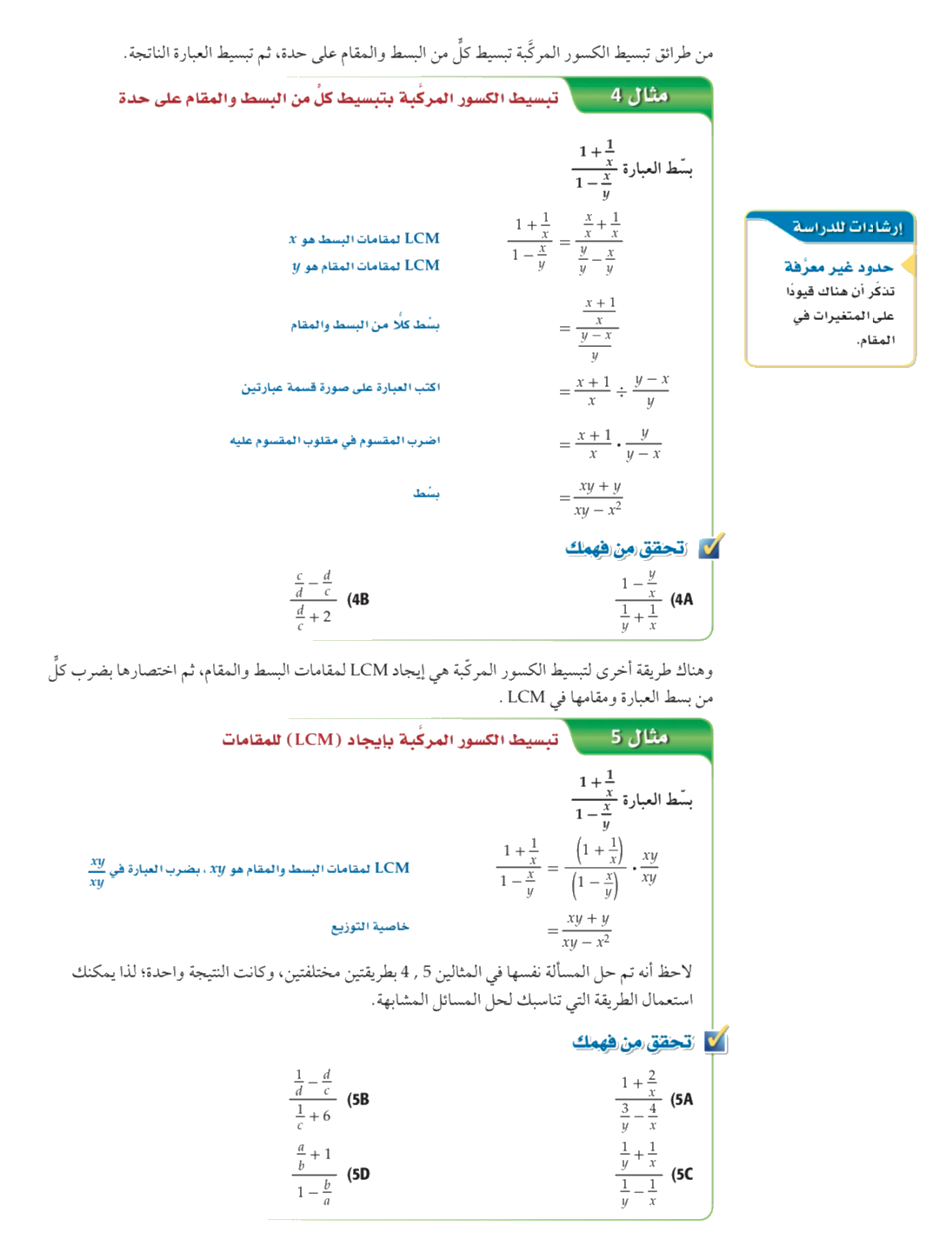 بسطي العبارات الآتية :
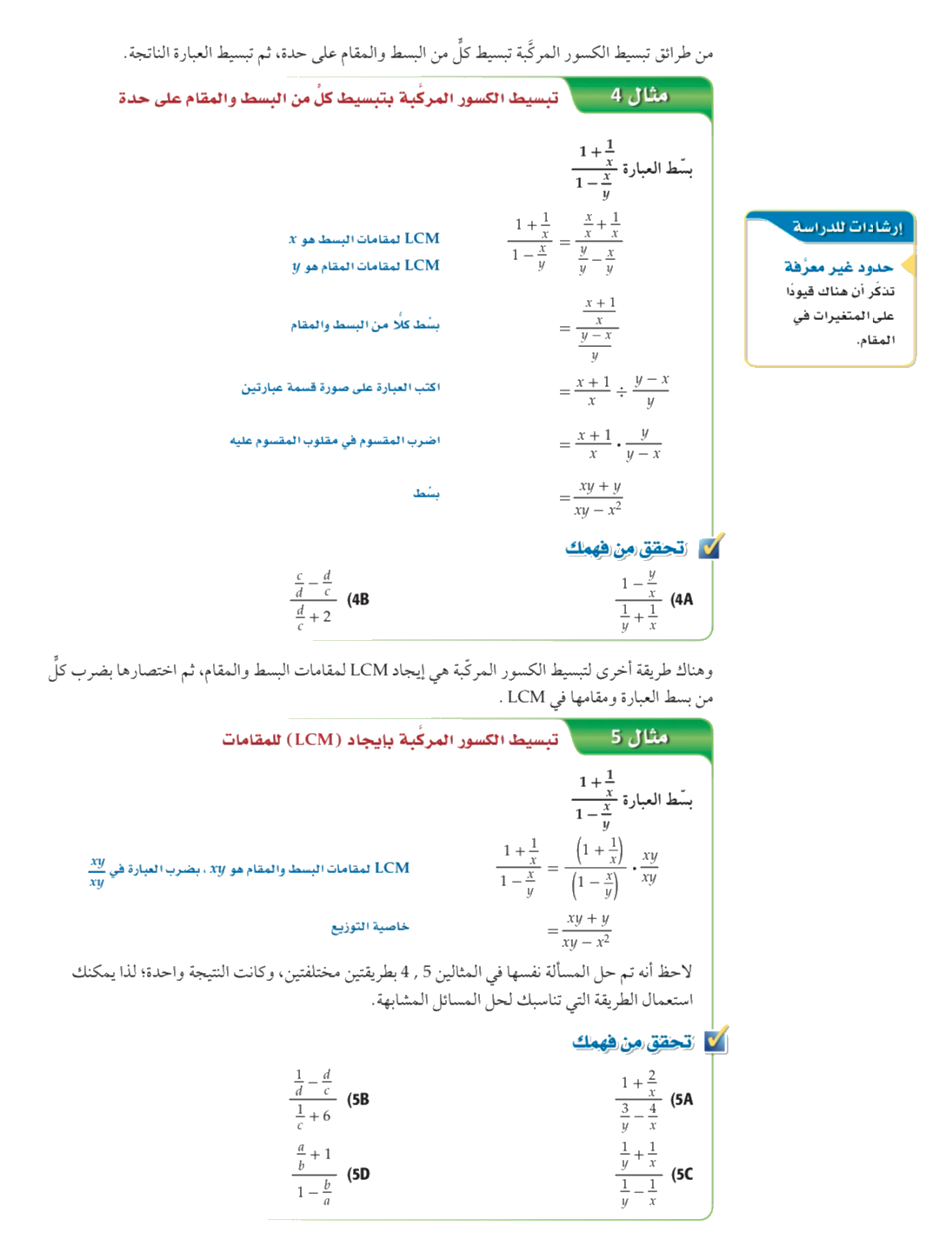 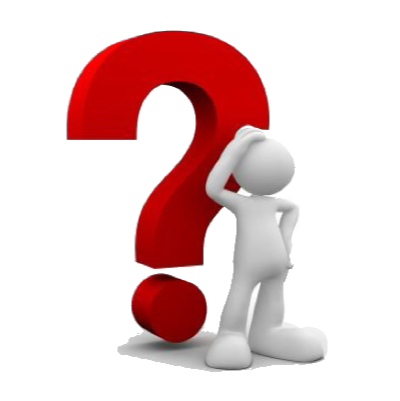 تأكد
بسطي العبارات الآتية :
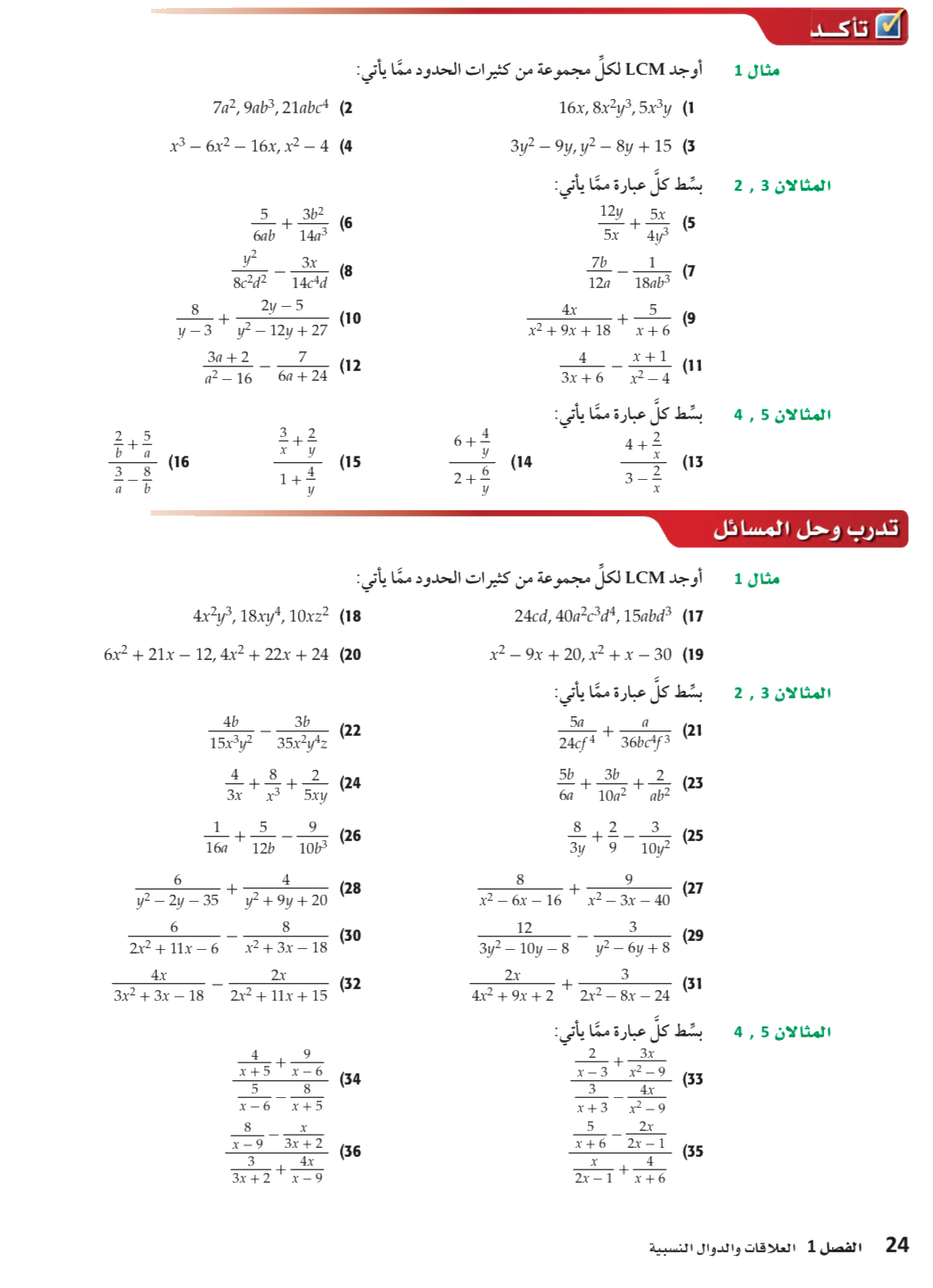 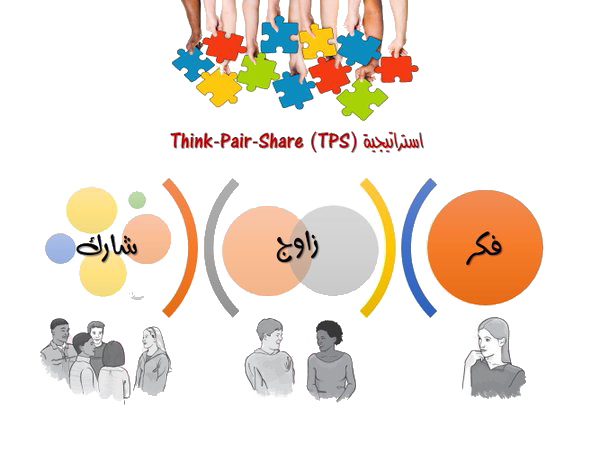 تحقق من فهمك
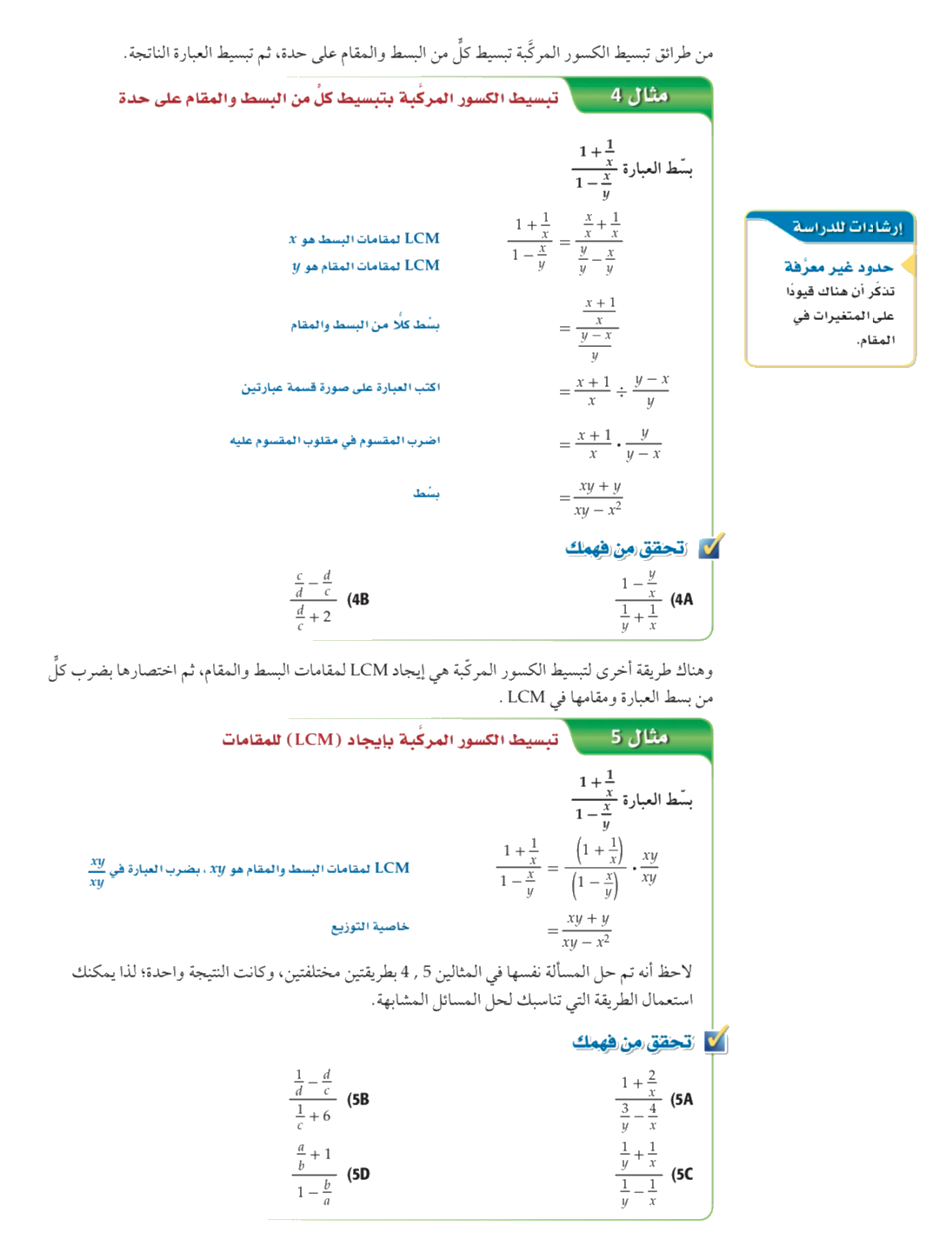 بسطي العبارات الآتية :
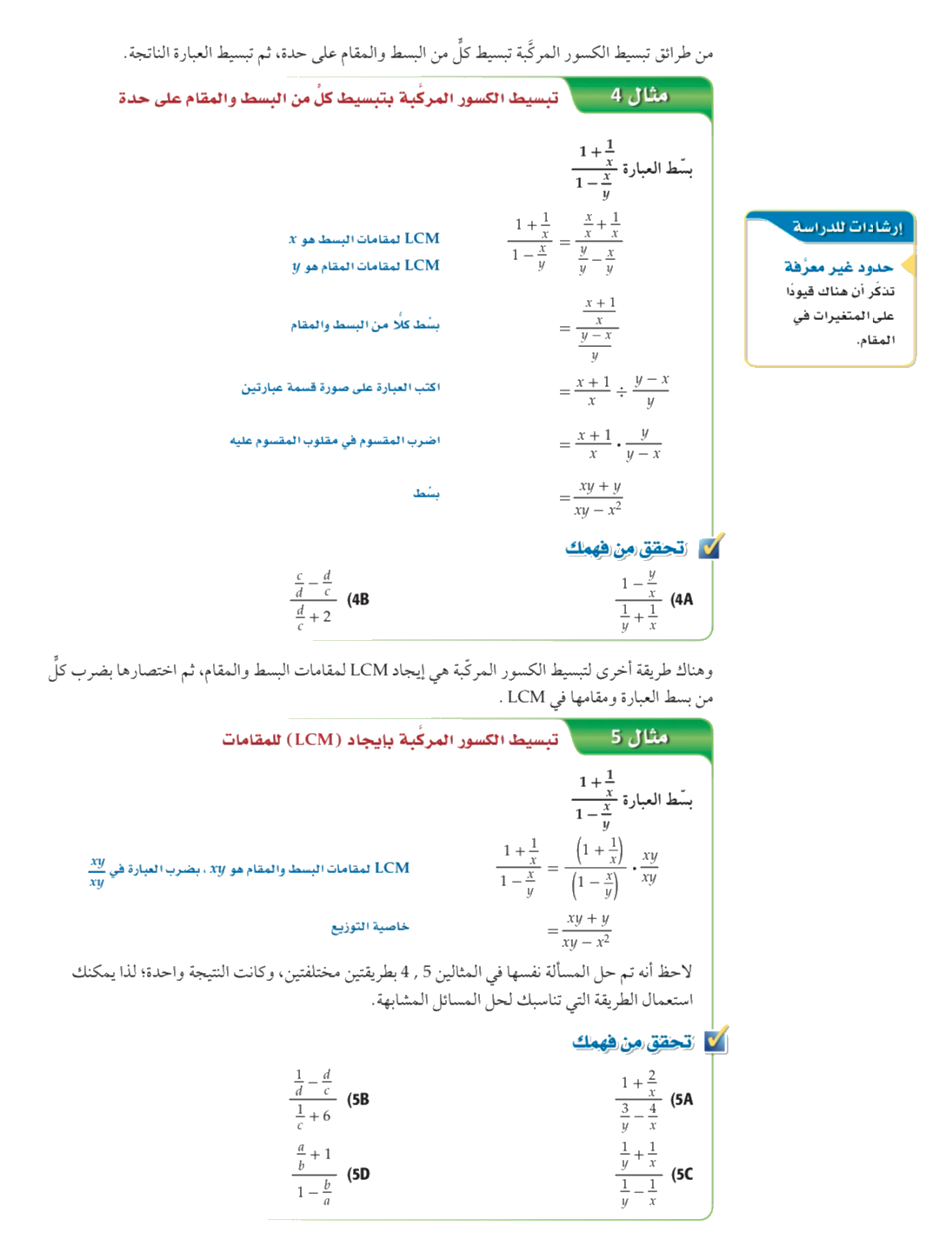 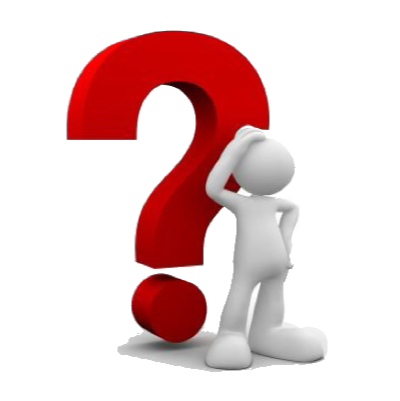 تحقق من فهمك
بسطي العبارات الآتية :
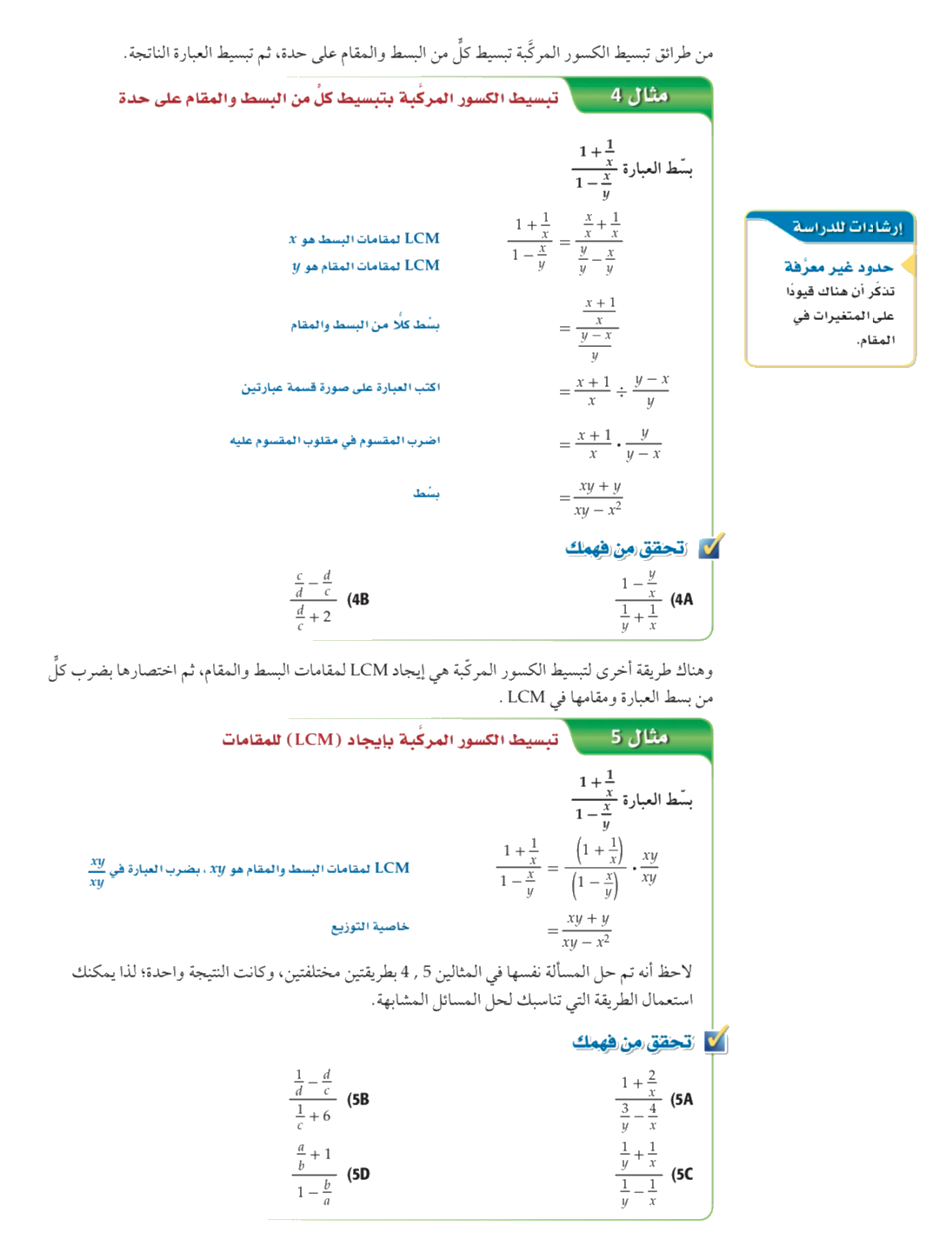 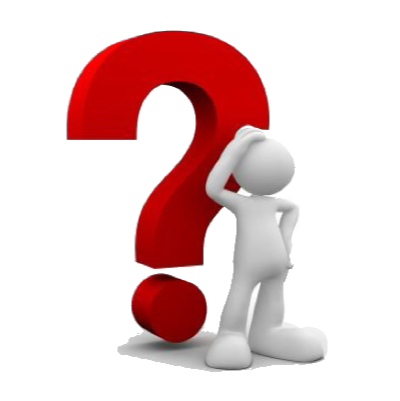 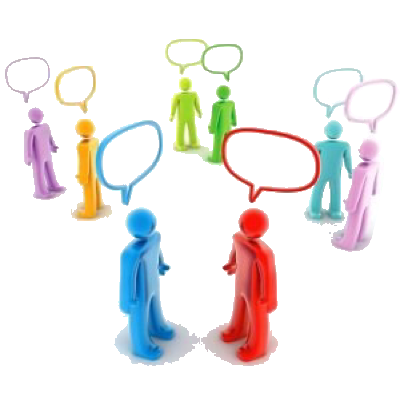 بسطي العبارات الآتية :
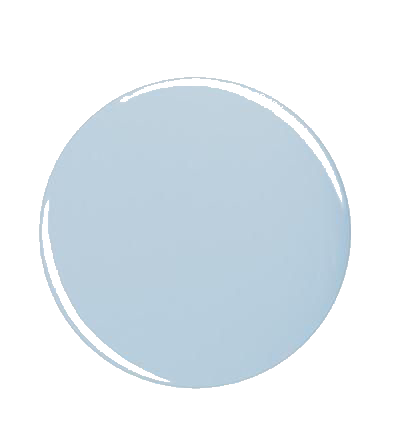 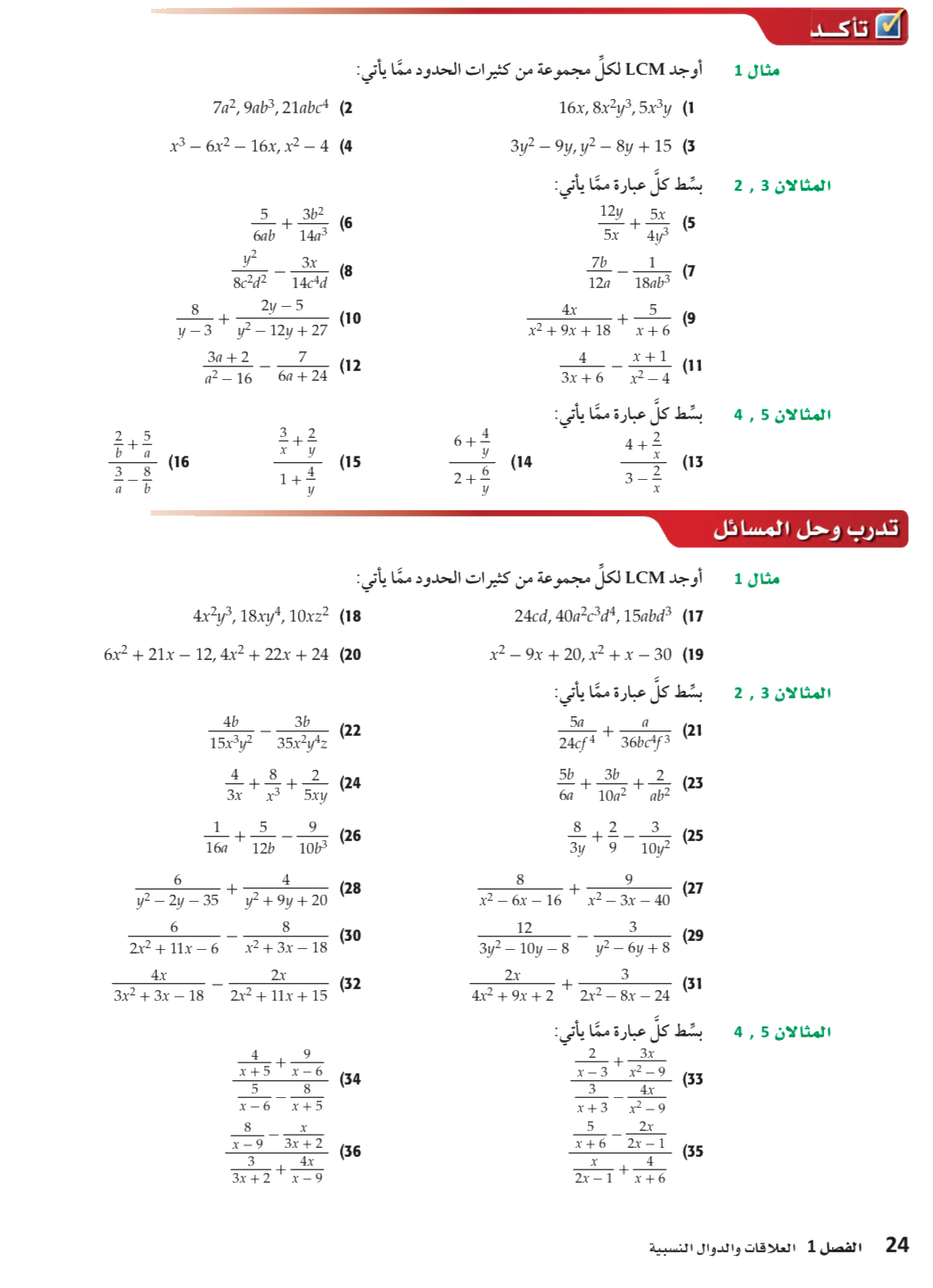 تأكد
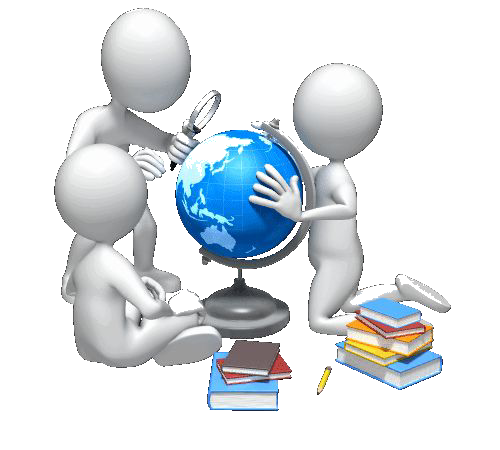 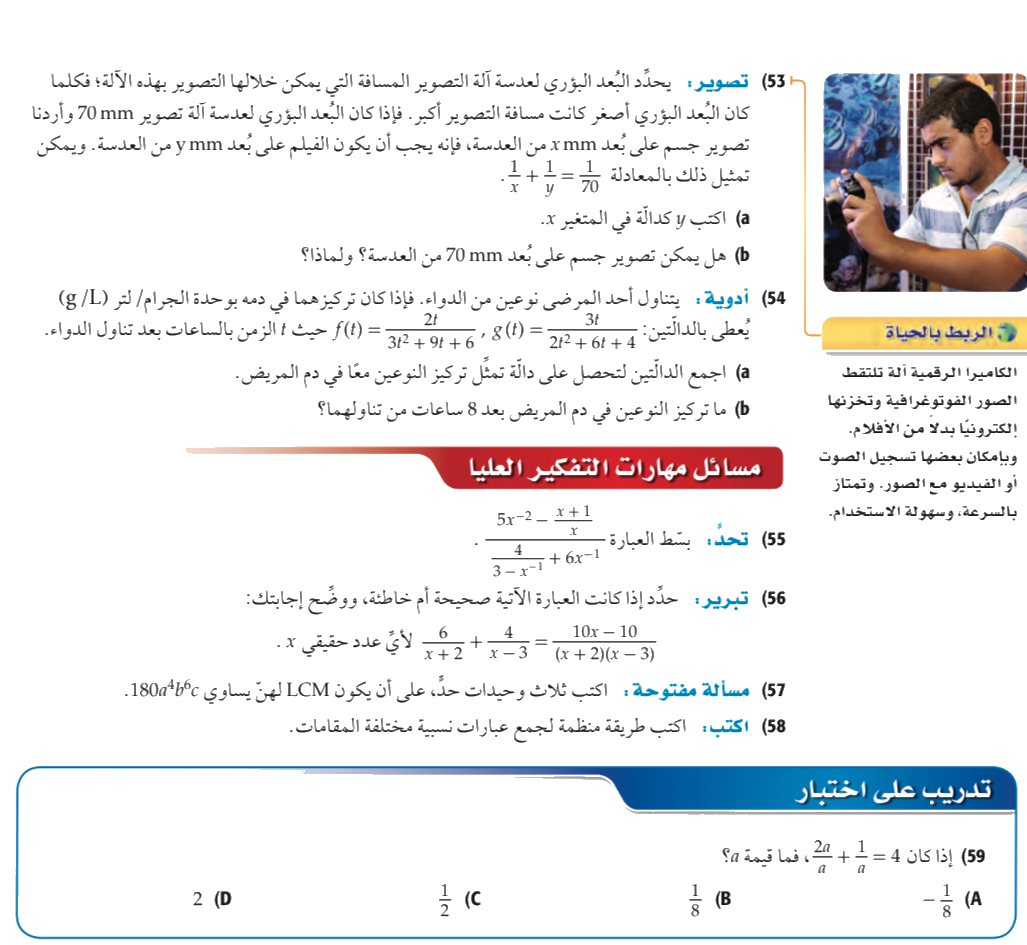 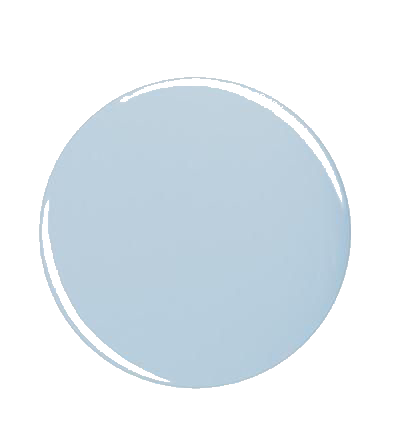 مهارات 
التفكير العليا
تحصيلي
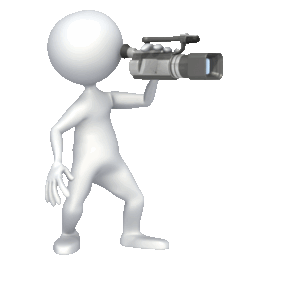 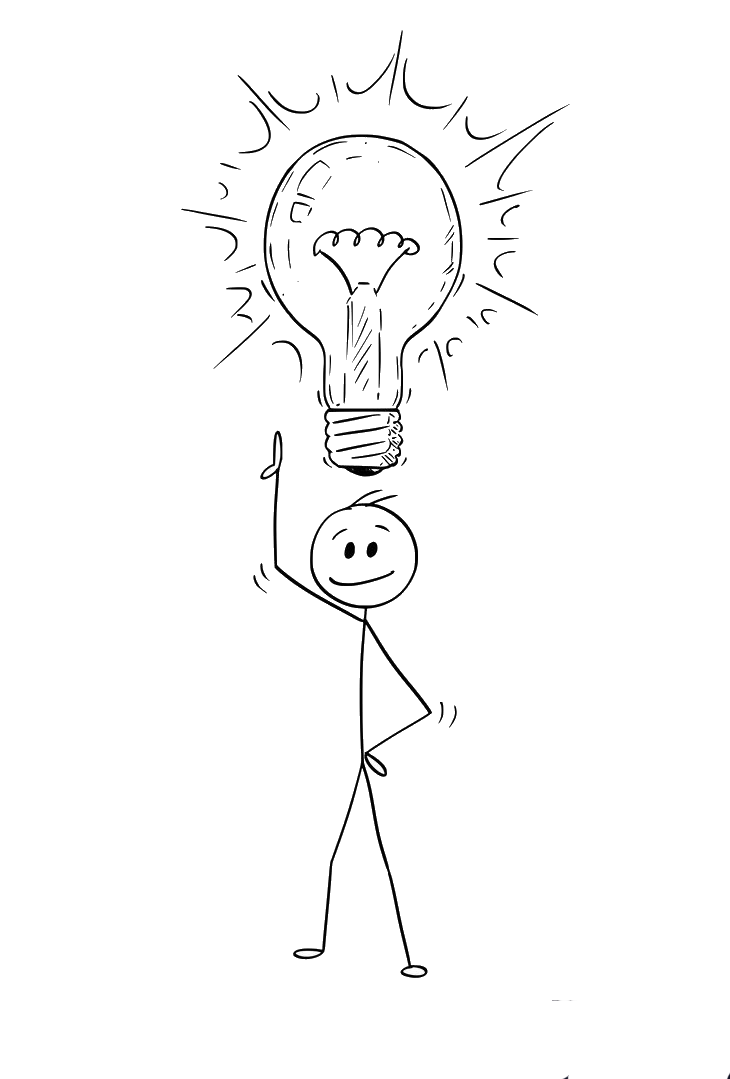 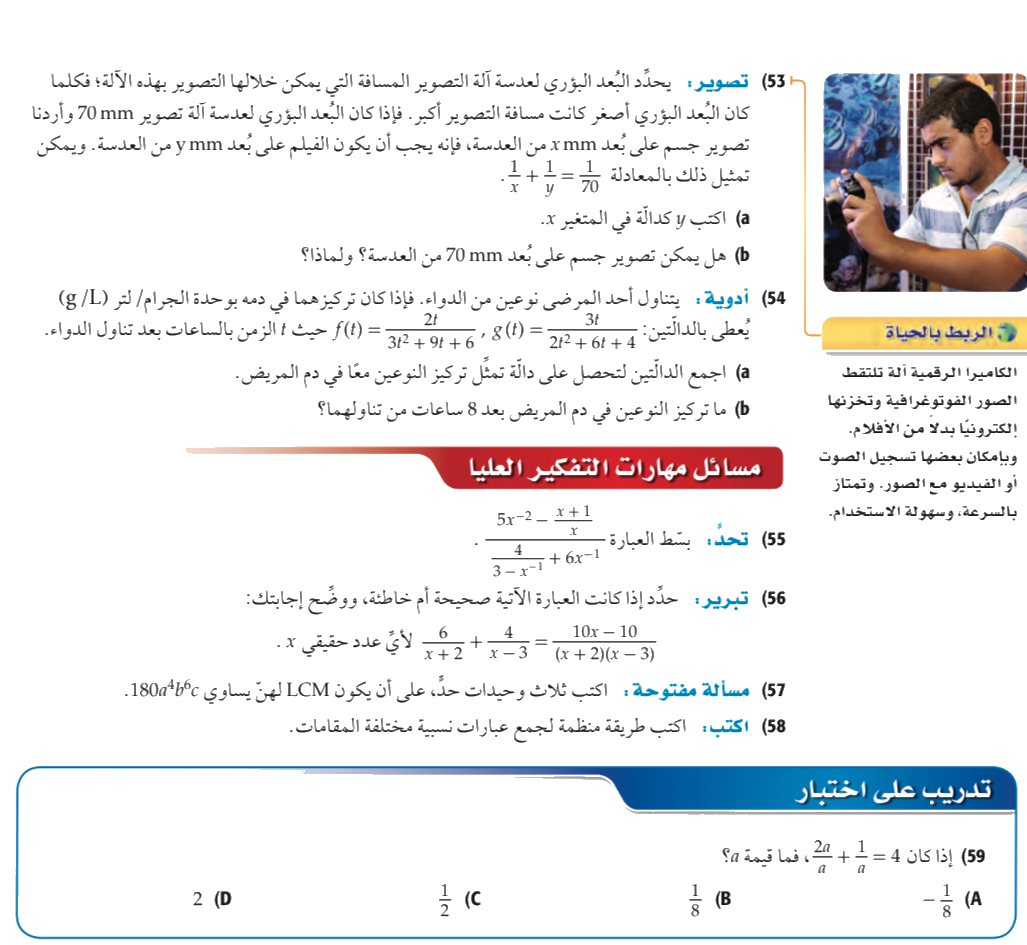 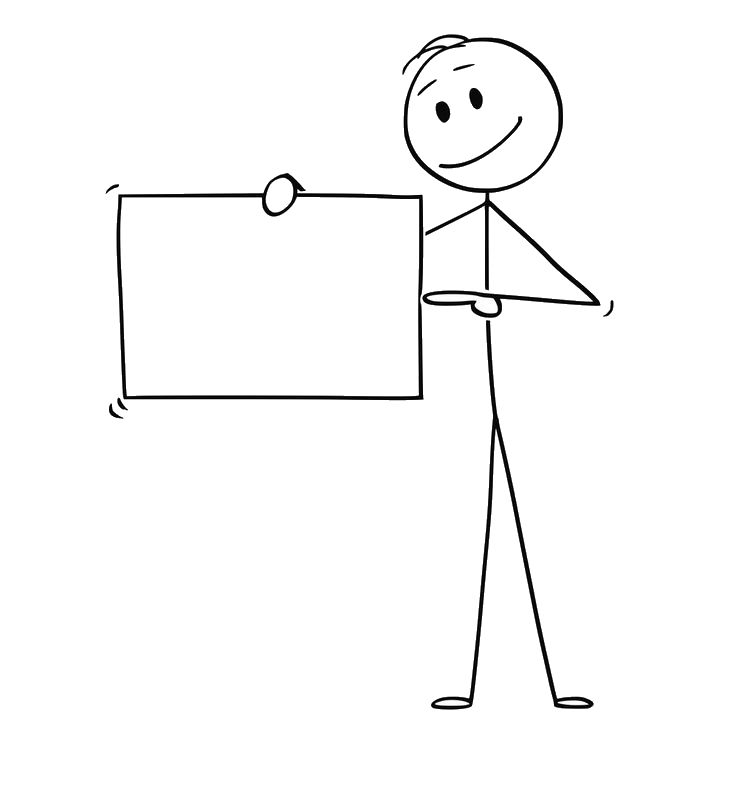 الواجب